Khởi động
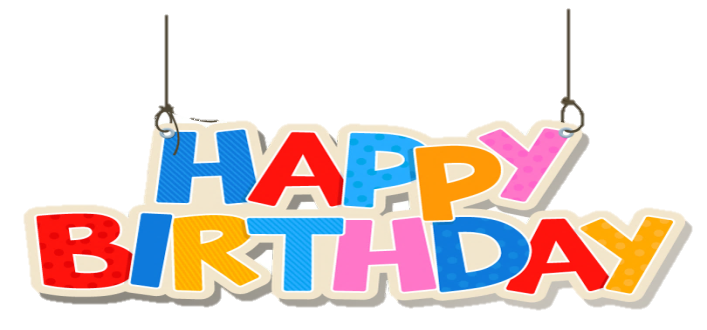 1. Ôn và Khởi động ngày mới bằng trò chơi: “Tổ chức sinh nhật” nhé.
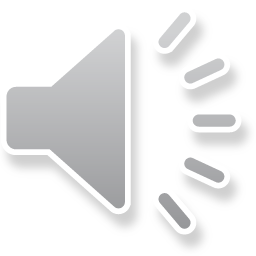 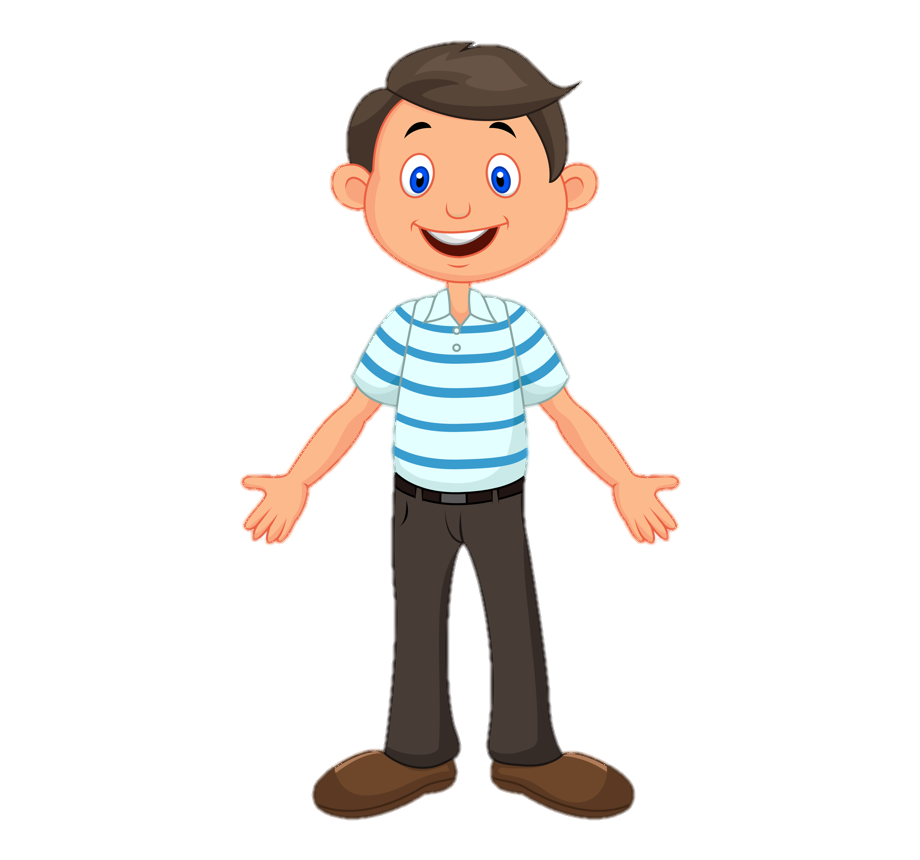 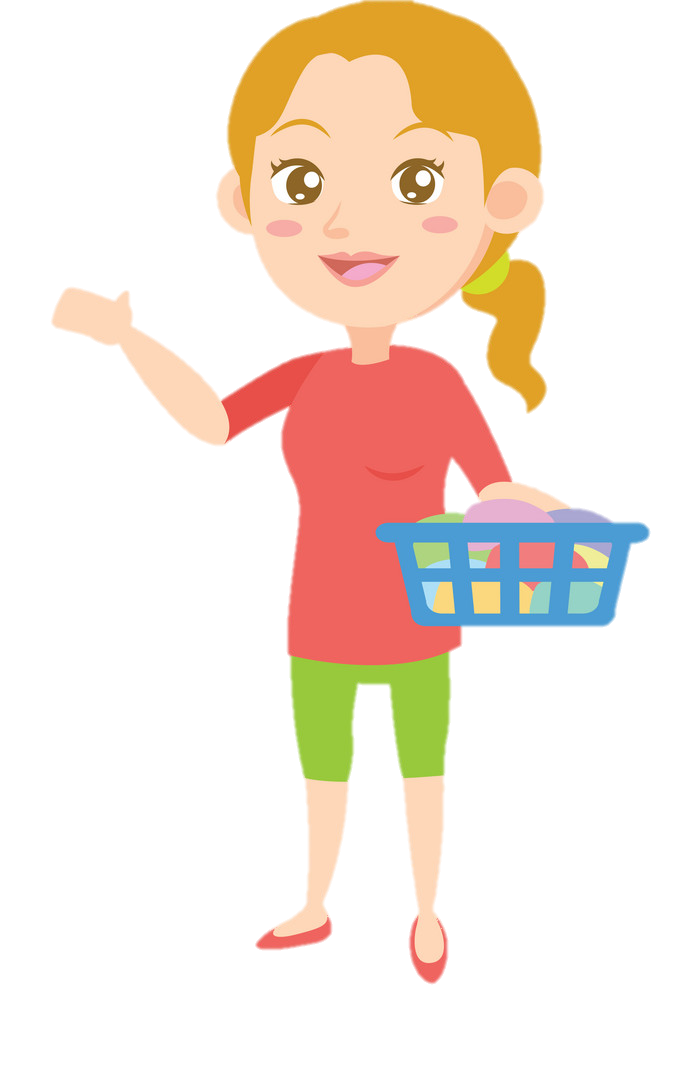 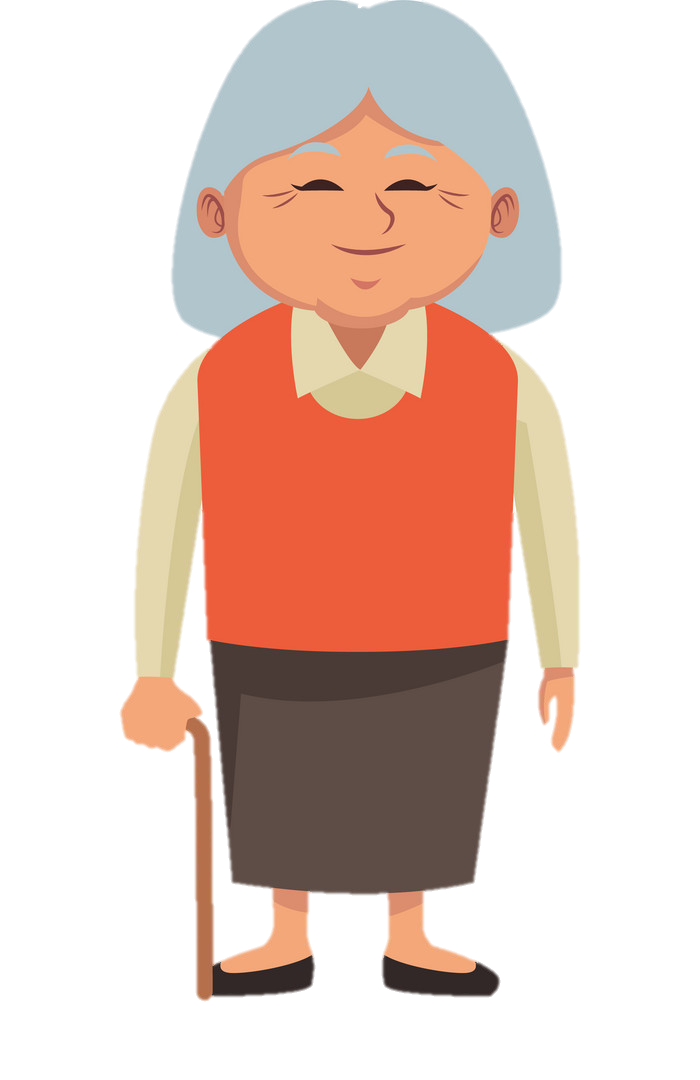 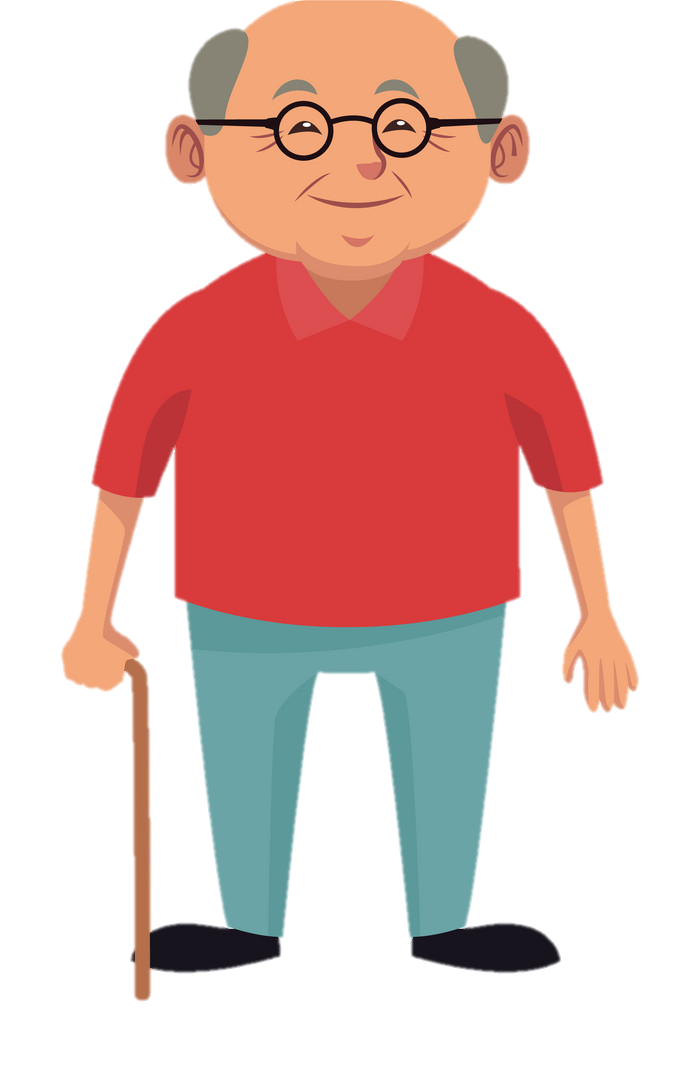 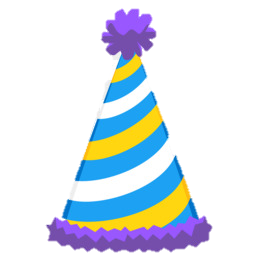 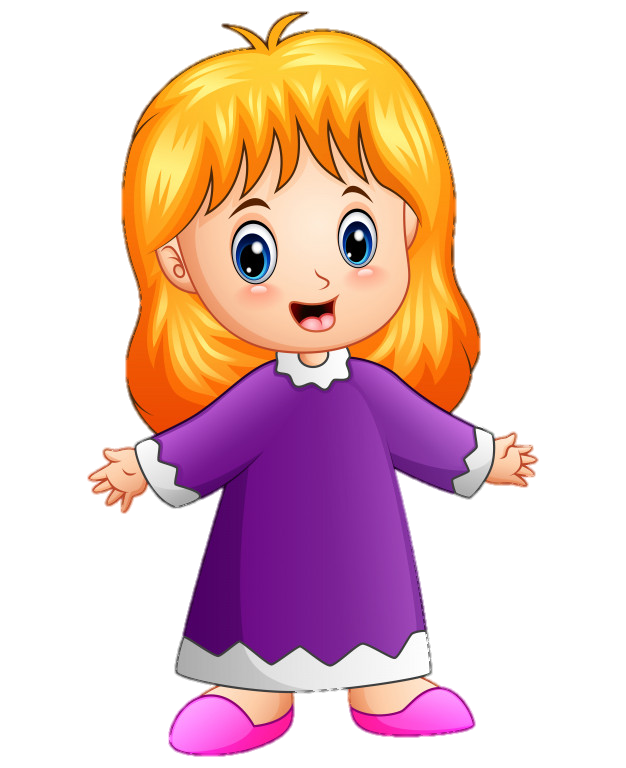 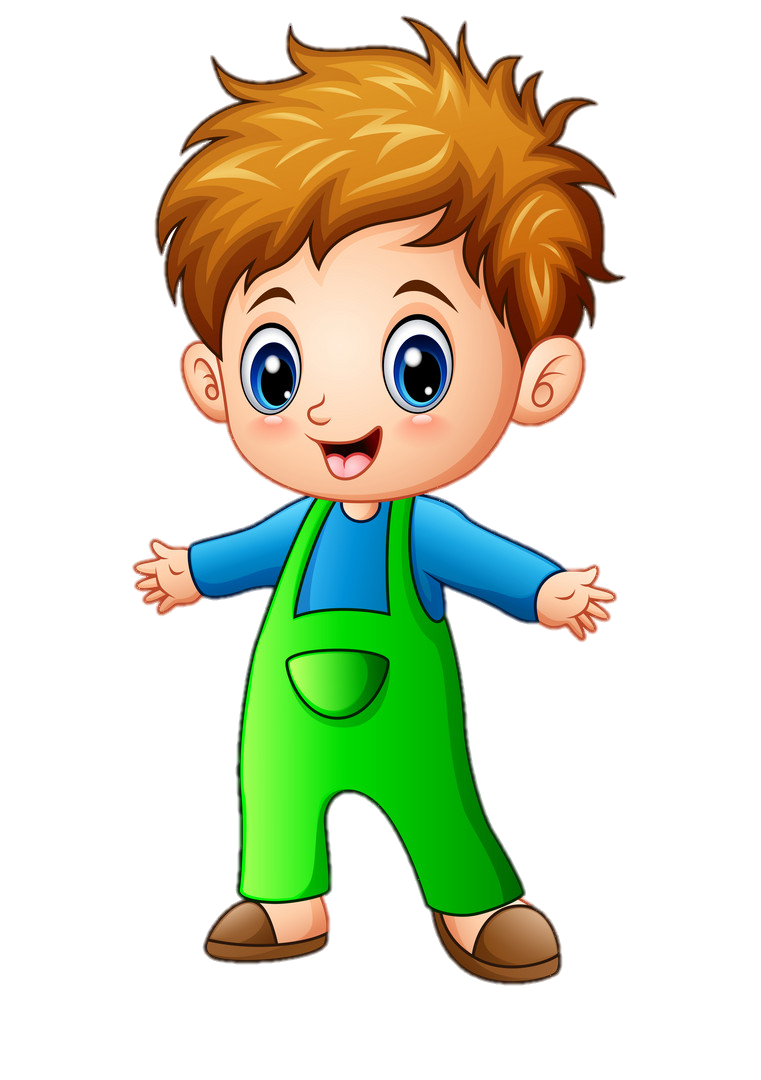 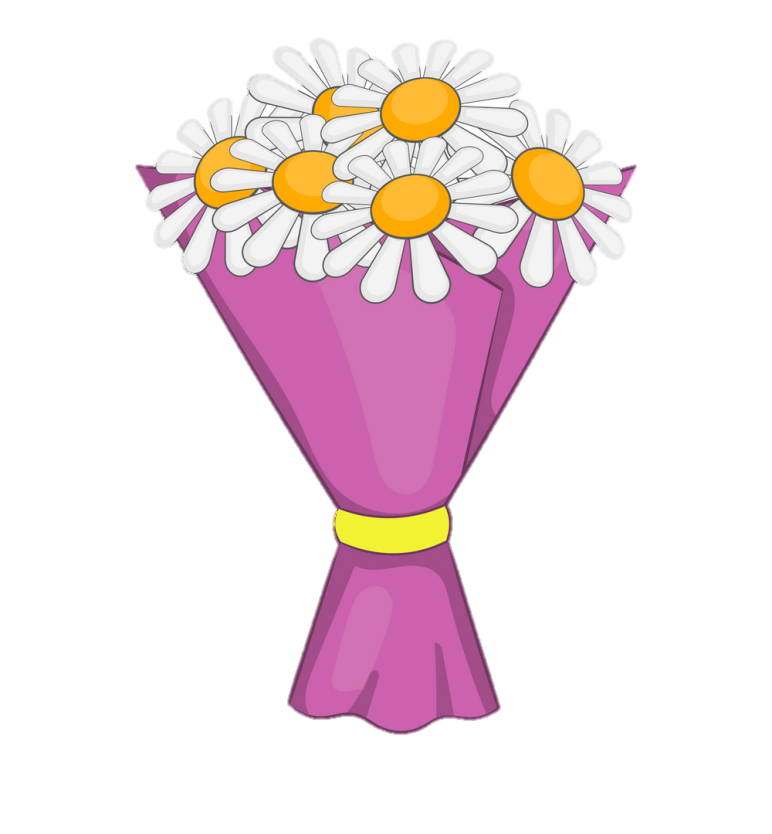 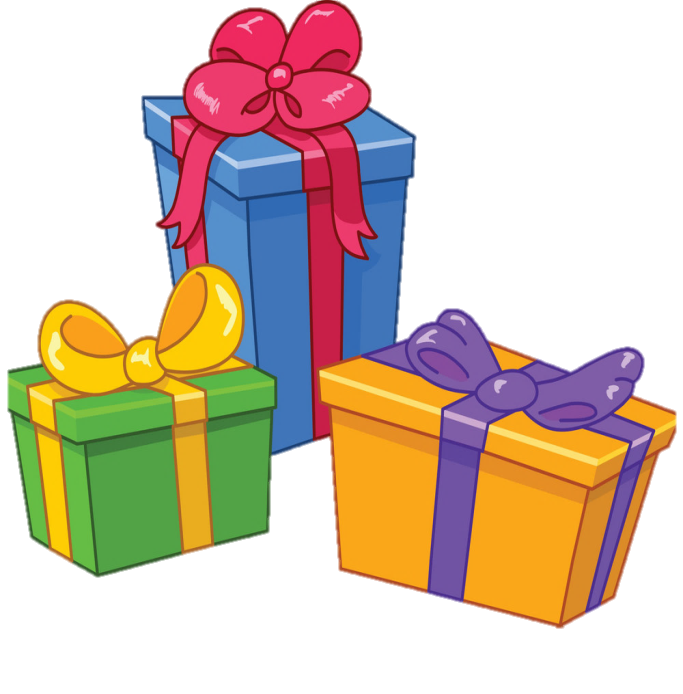 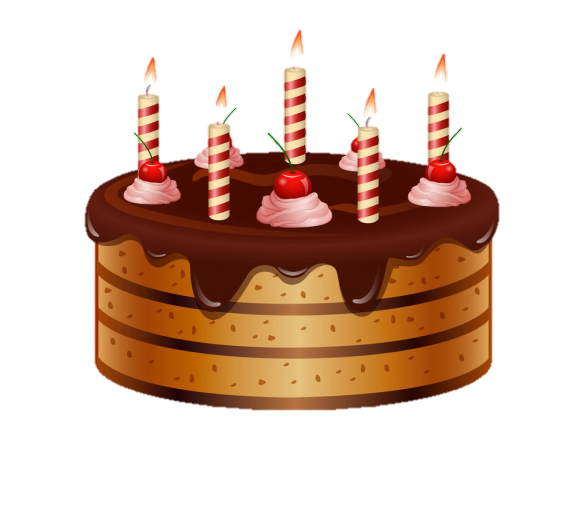 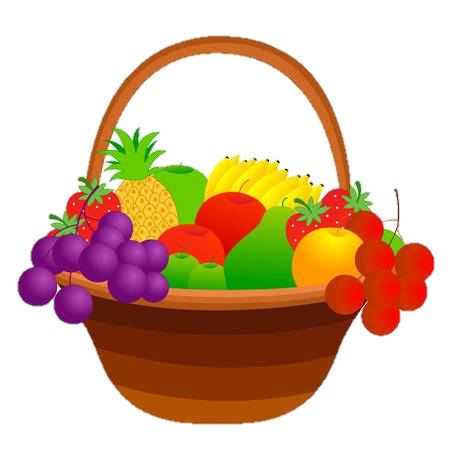 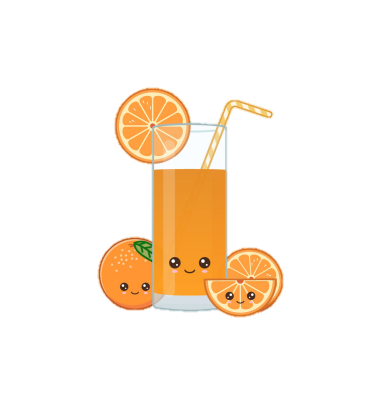 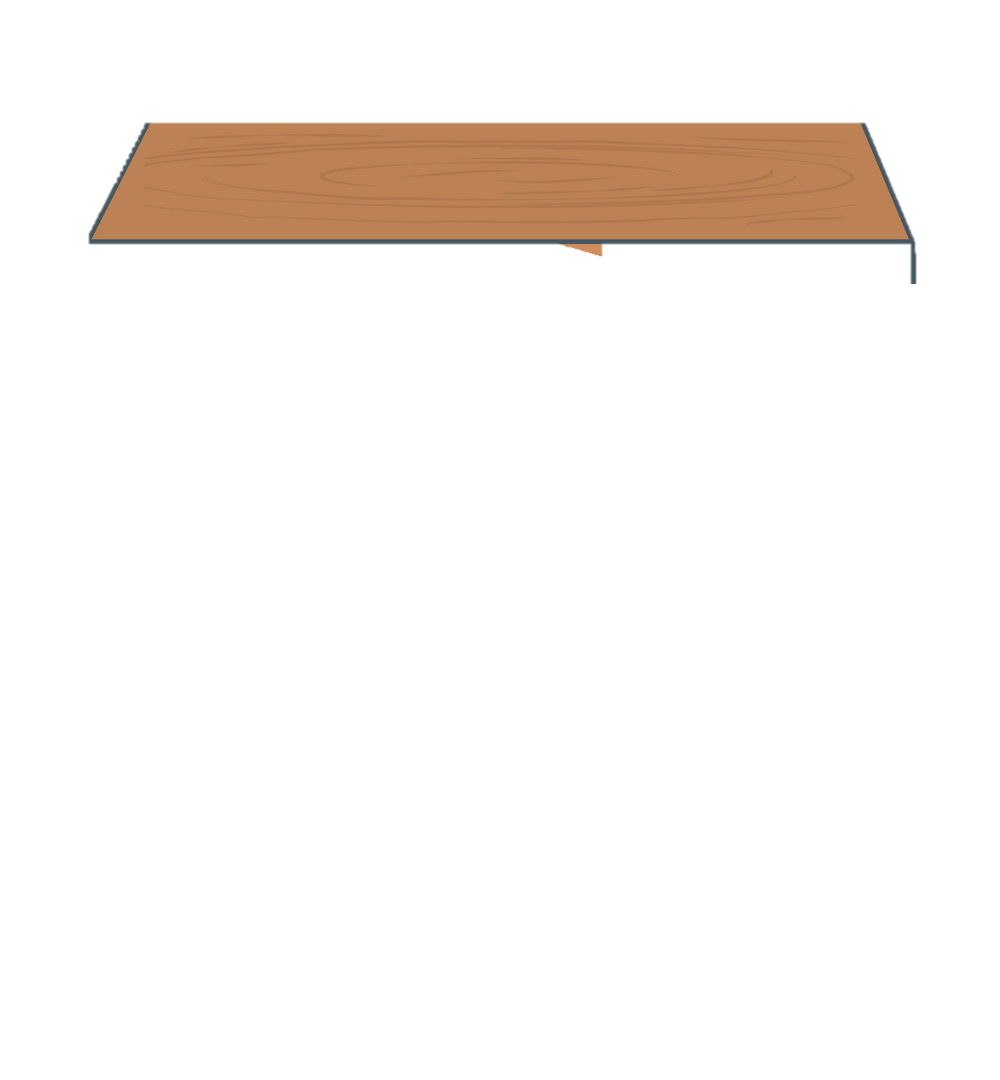 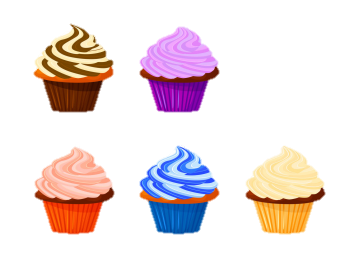 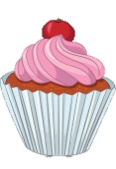 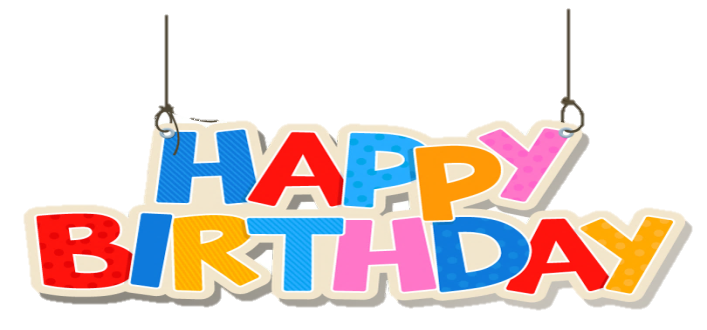 Hôm nay là sinh nhật của cháu Nam, ông bà sẽ đi mua bánh kem .
Con sẽ đi mua hoa
Con sẽ đi mua một ít hoa quả
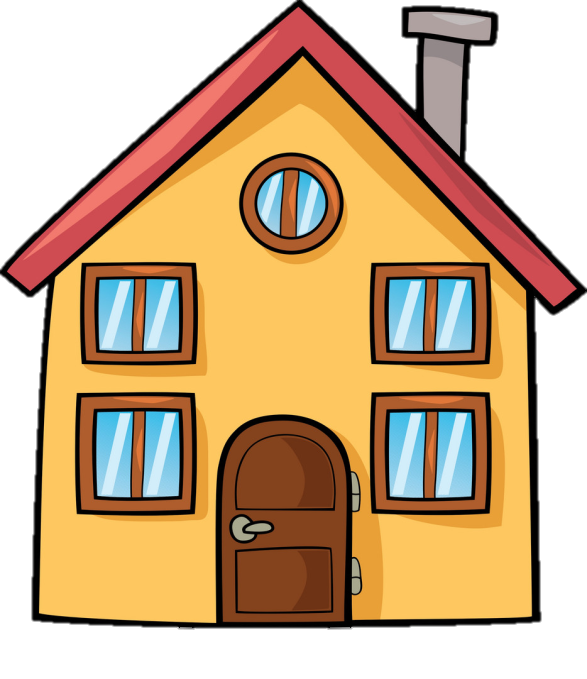 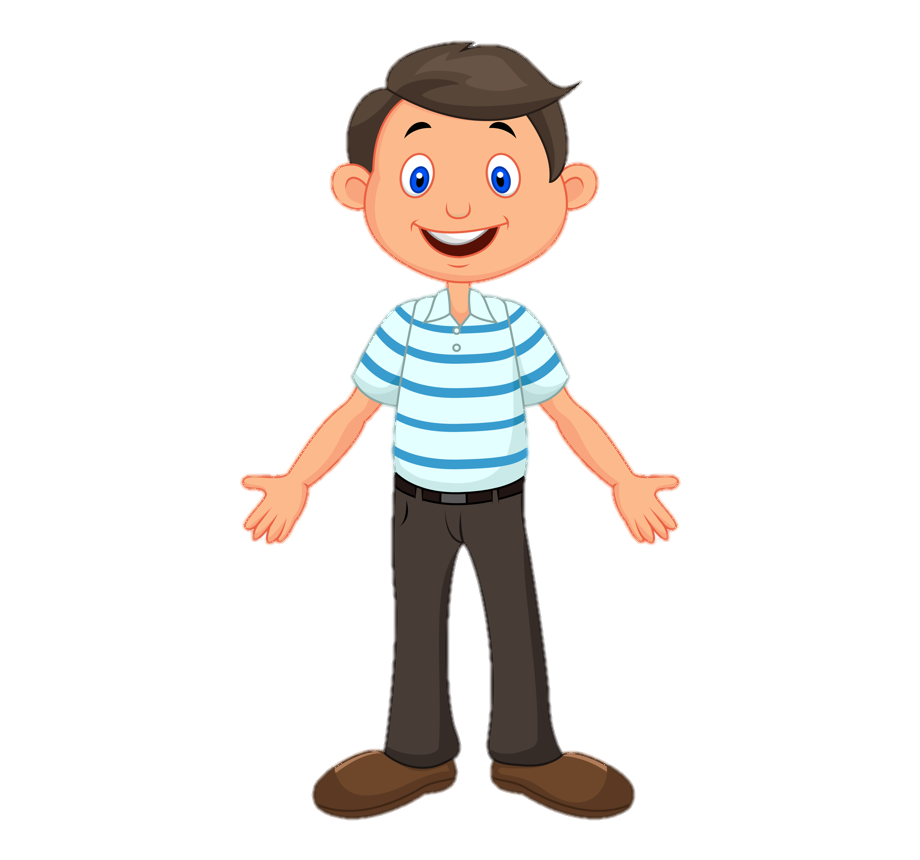 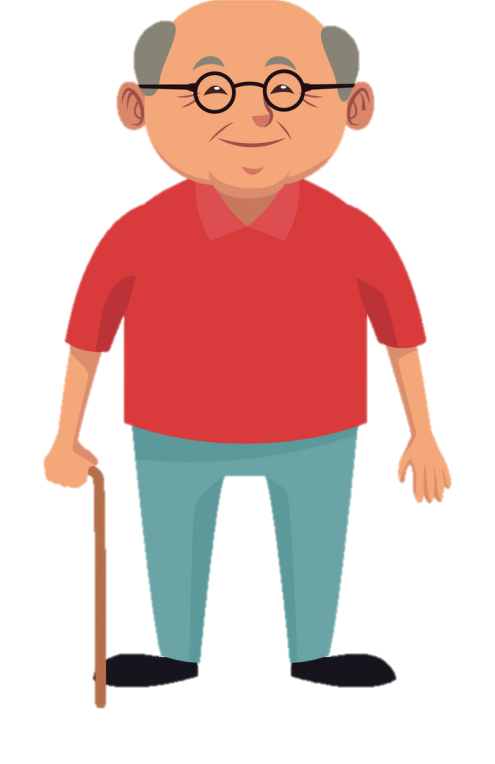 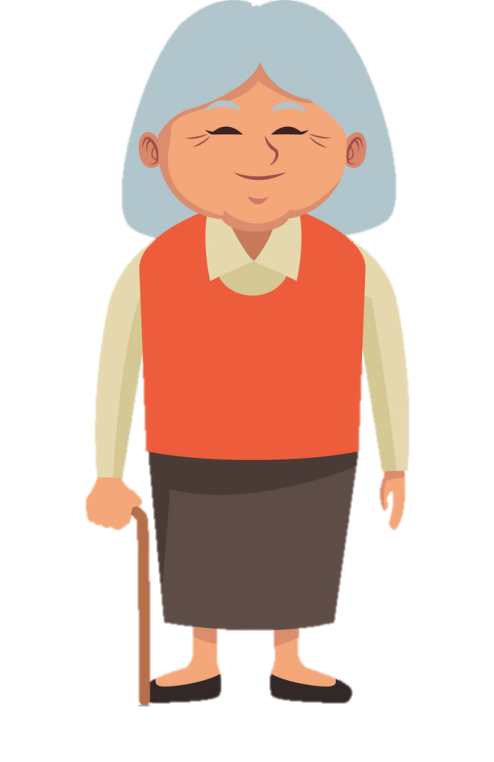 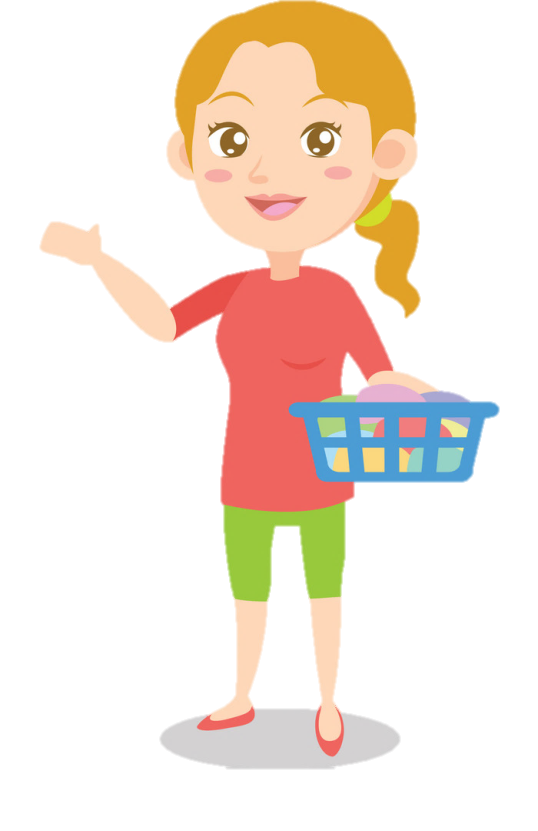 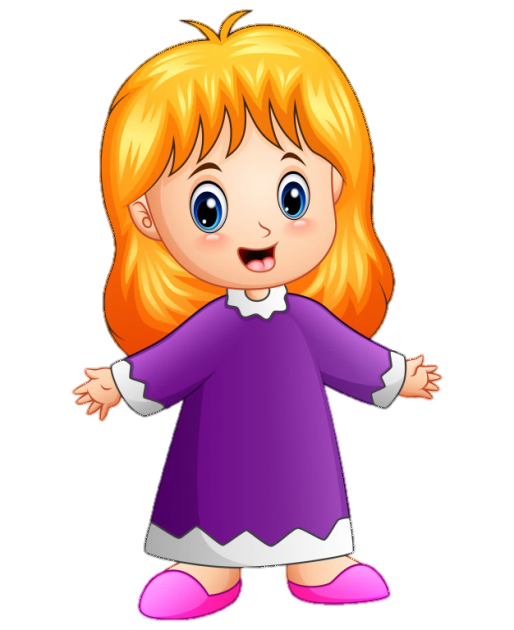 Con sẽ đến cửa hàng lưu niệm mua tặng em ấy một món đồ chơi!
Hãy chọn âm phù hợp hoàn thiện các từ sau: ….ì lạ; …ỏ non; ….ể chuyện
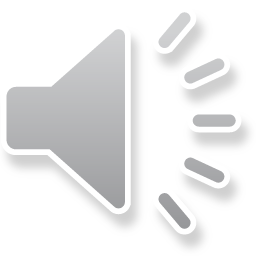 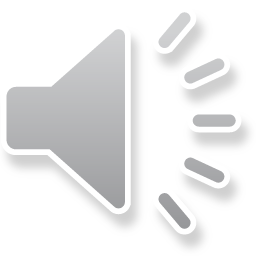 A. L hay n
B. V hay d
C. C hay k
Tôi muốn mua một bó hoa!
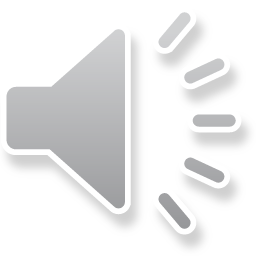 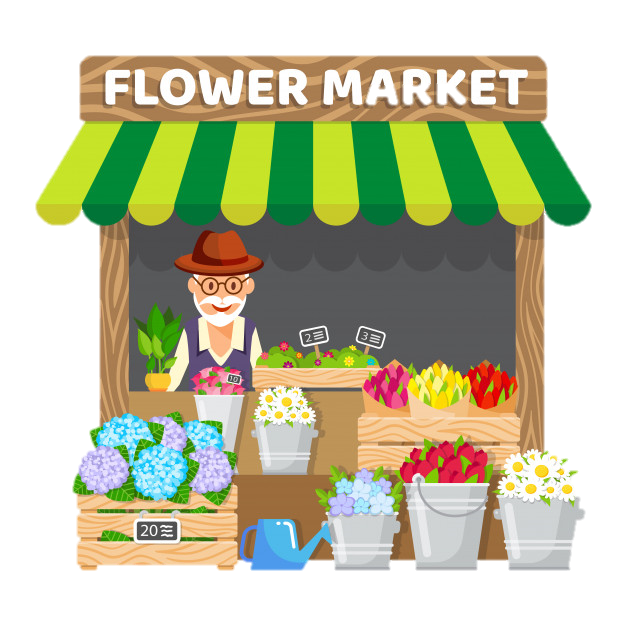 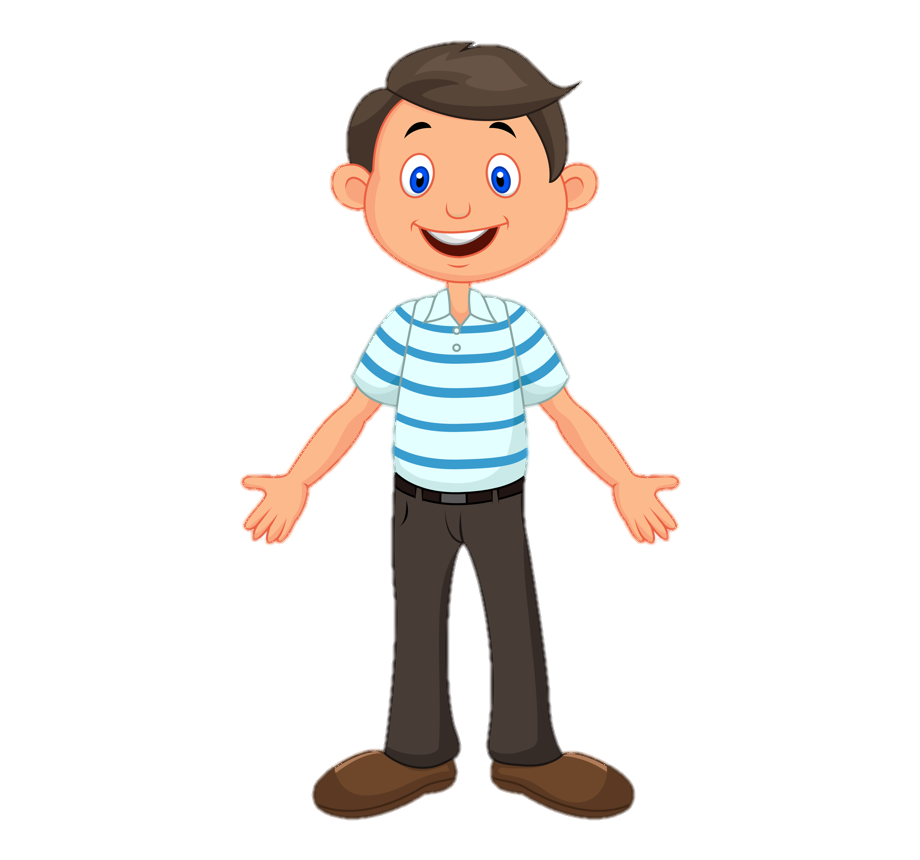 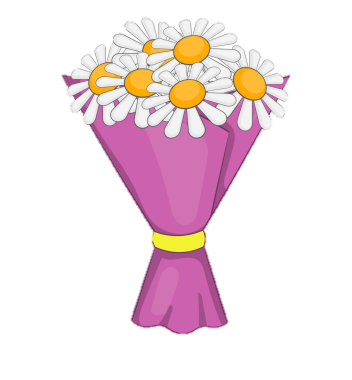 Anh hãy trả lời câu hỏi này ạ!
Những việc nào em được làm đúng với độ tuổi của mình hãy chọn đáp án đúng.
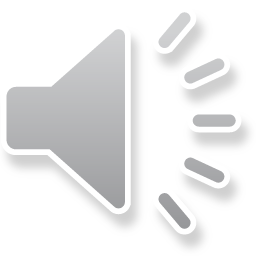 A. mặc quần áo, đánh răng rửa mặt
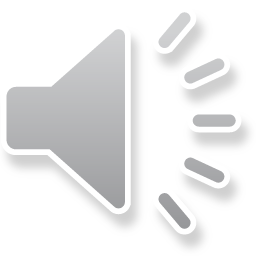 B. lấy đồ vật trên cao.
C. Tự giặt quần áo, tắm, gội đầu.
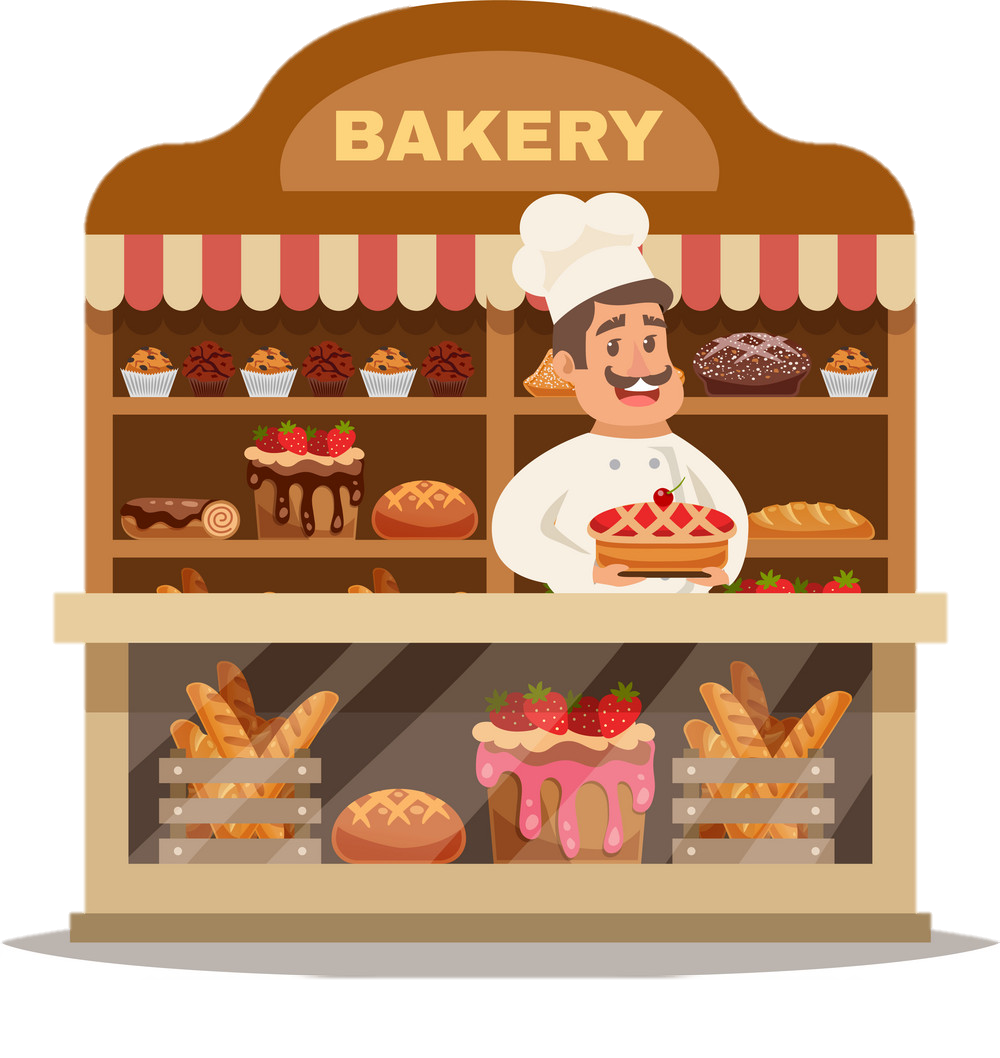 Chúng tôi muốn mua 1 cái bánh sinh nhật!
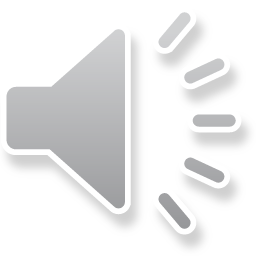 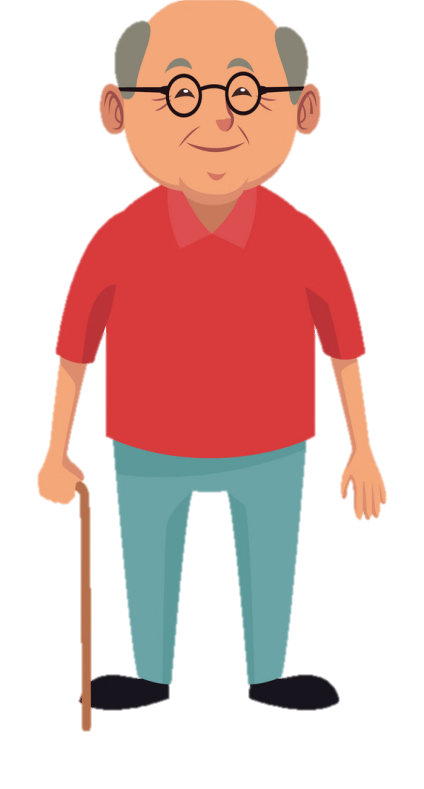 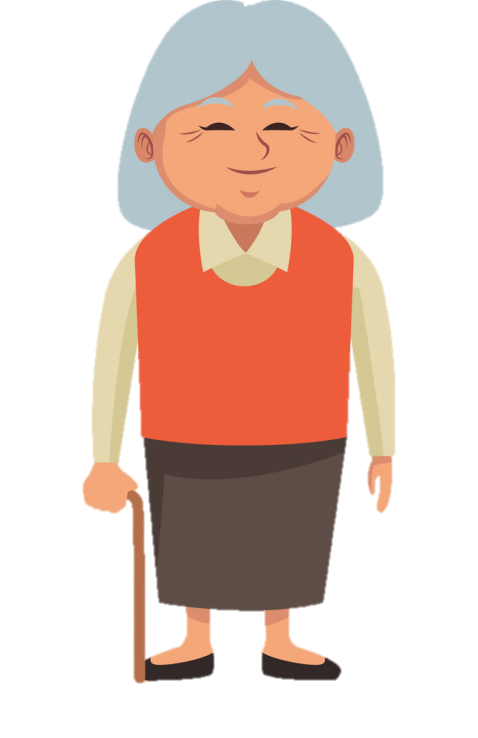 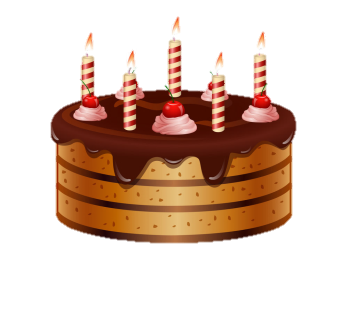 Ông bà hãy trả lời câu hỏi này ạ!
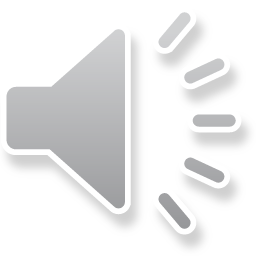 Quan sát tranh SHS: Bạn nhỏ đang ở đâu? Vì sao bạn khóc?
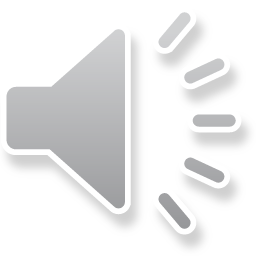 A. Đang đi chơi và rất vui vẻ.
C. Đang đi chơi công viên cùng bố mẹ.
B. Ở công viên và bị lạc bố mẹ.
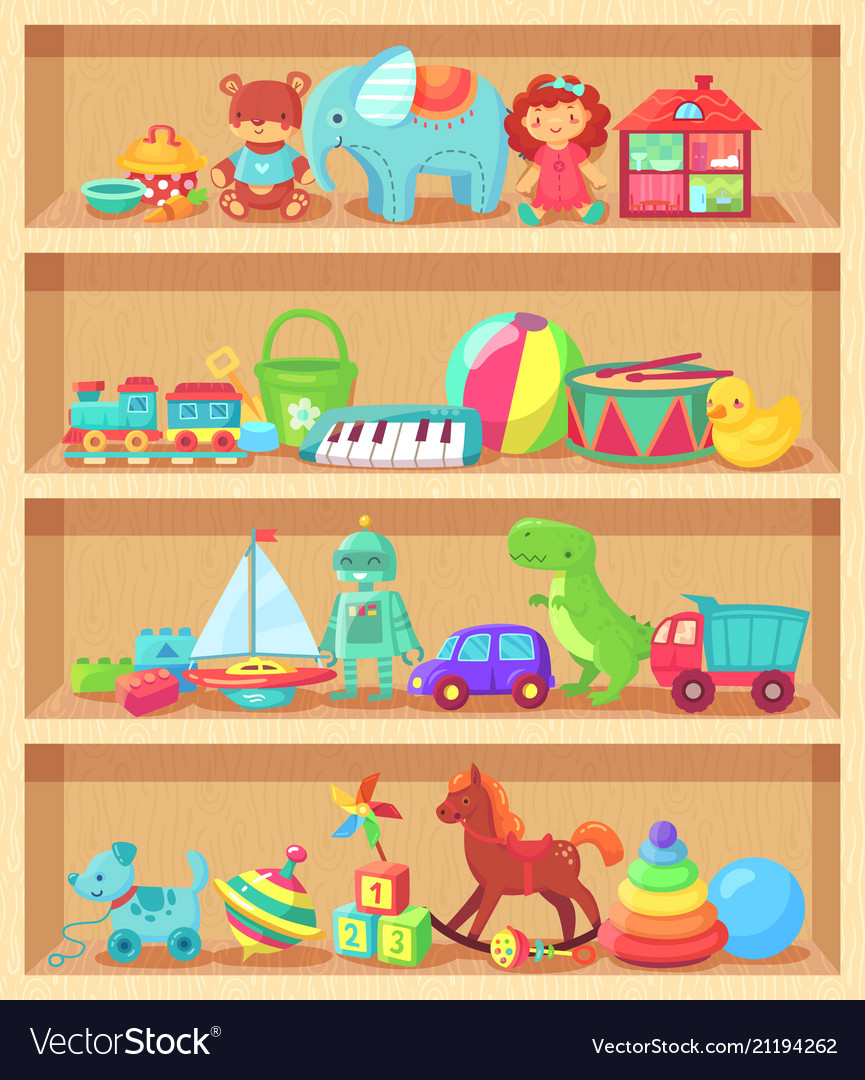 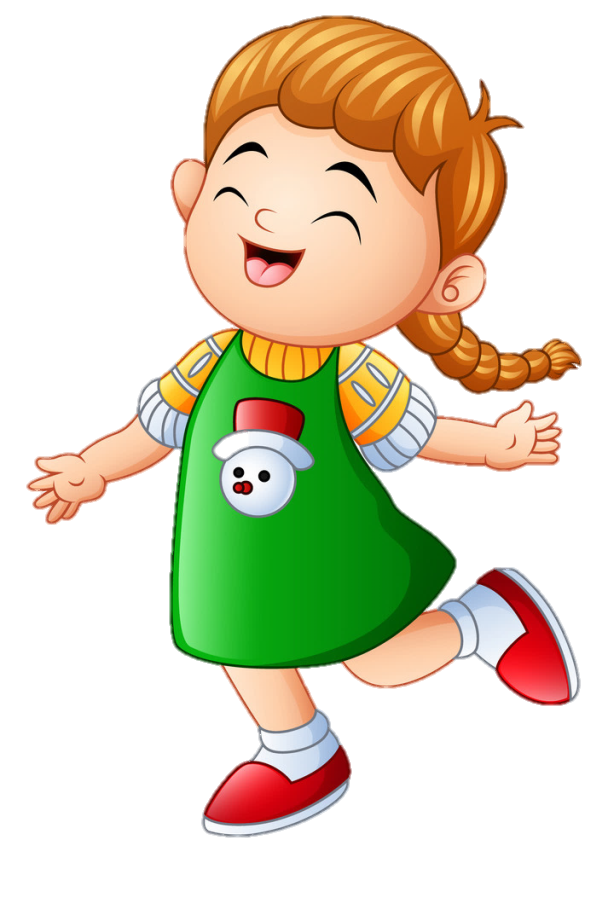 Em muốn mua một món quà đồ chơi!
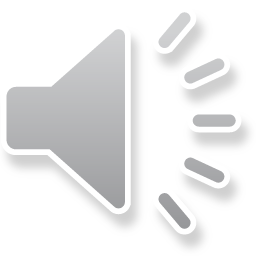 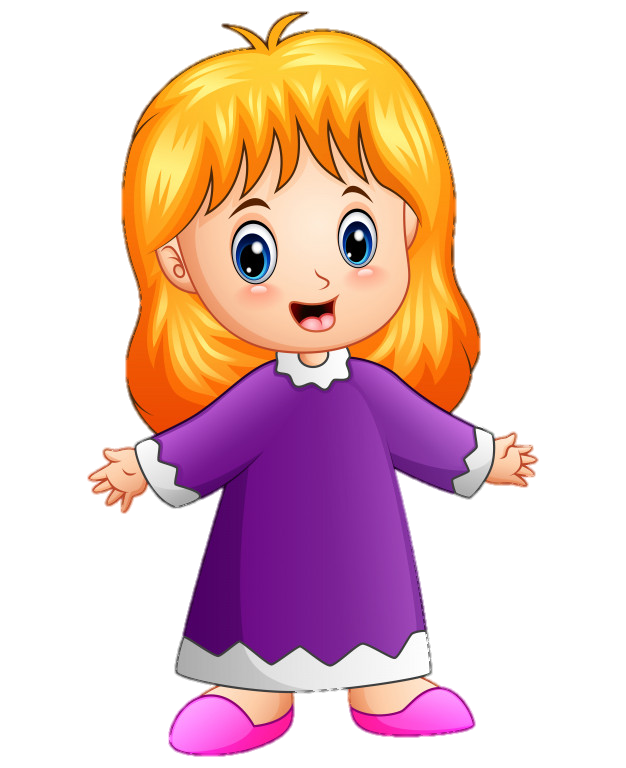 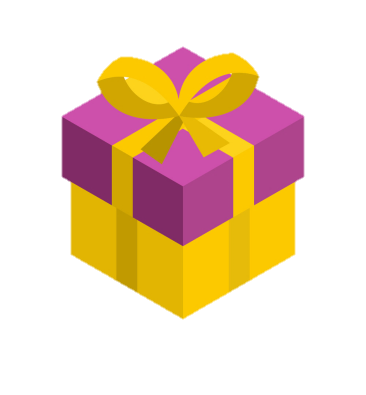 Em hãy trả lời câu hỏi này nhé!
Nếu gặp phải trường hợp như bạn nhỏ, em sẽ làm gì?
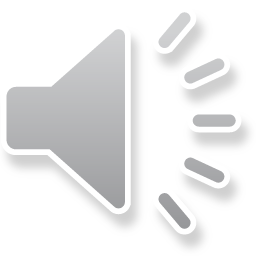 A. Khóc to và chạy đi tìm bố mẹ. Gặp người lạ đi theo.
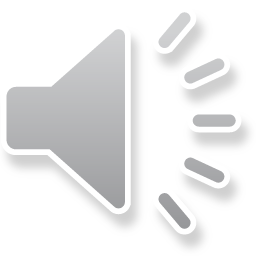 B. Chạy khắp nơi và nhờ sự giúp đỡ tìm bố mẹ.
C. Không đi lung tung, nhờ loa thông báo, hoặc công an tìm bố mẹ tại công viên.
Chị hãy trả lời câu hỏi này ạ!
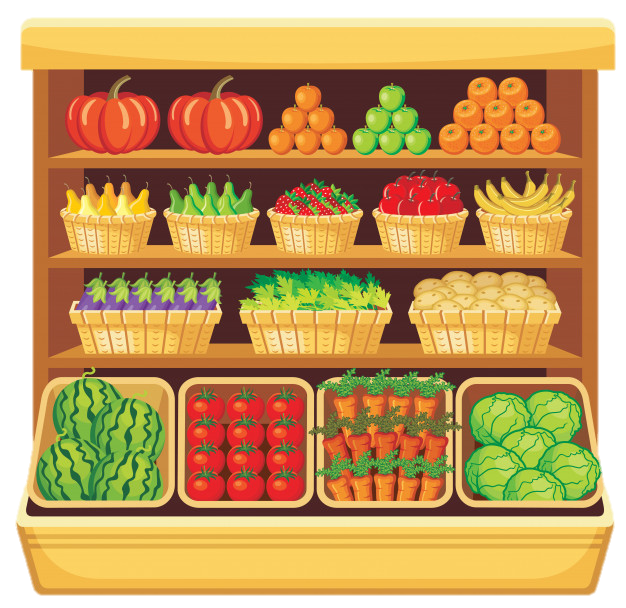 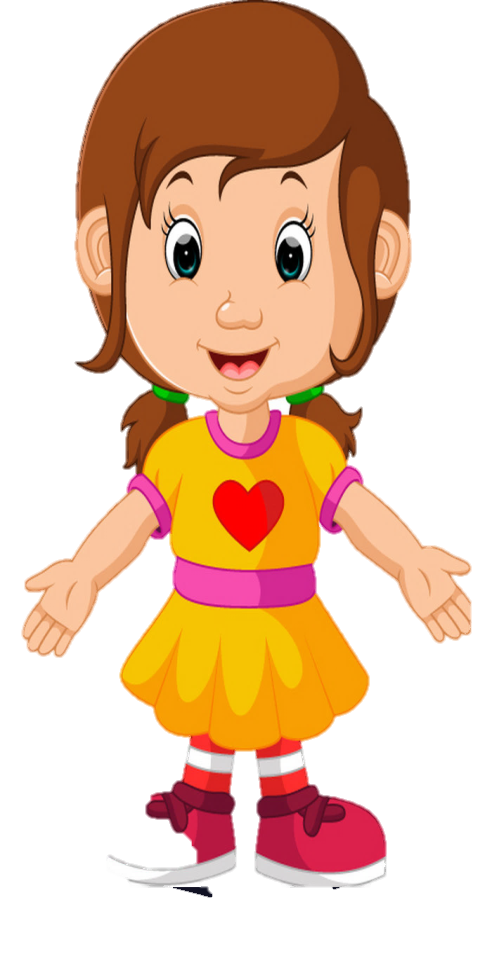 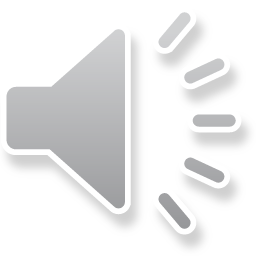 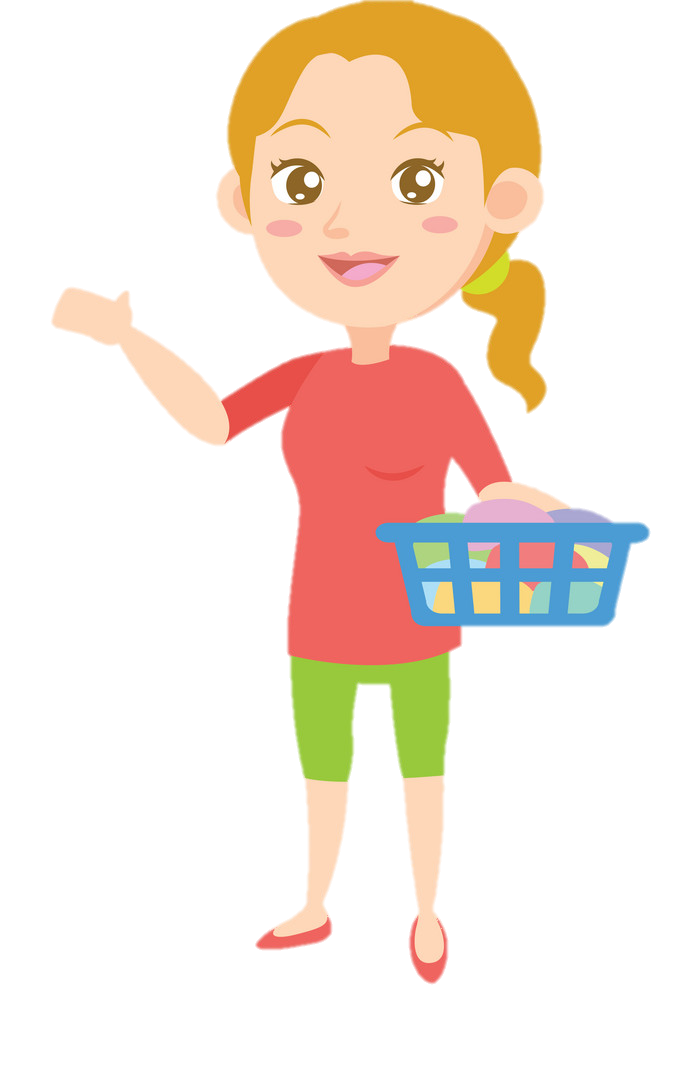 Tôi muốn mua một ít hoa quả!
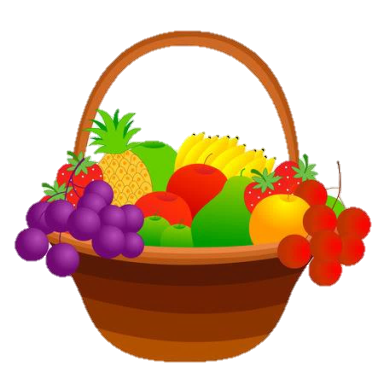 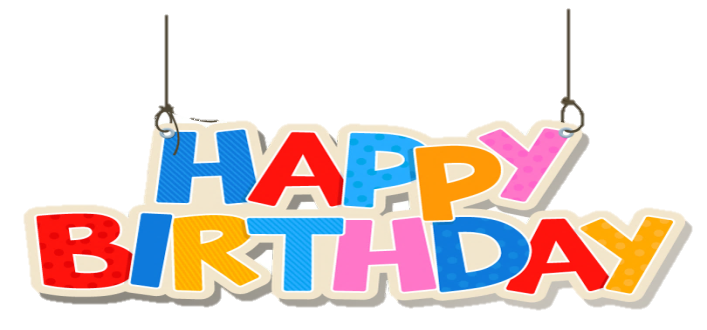 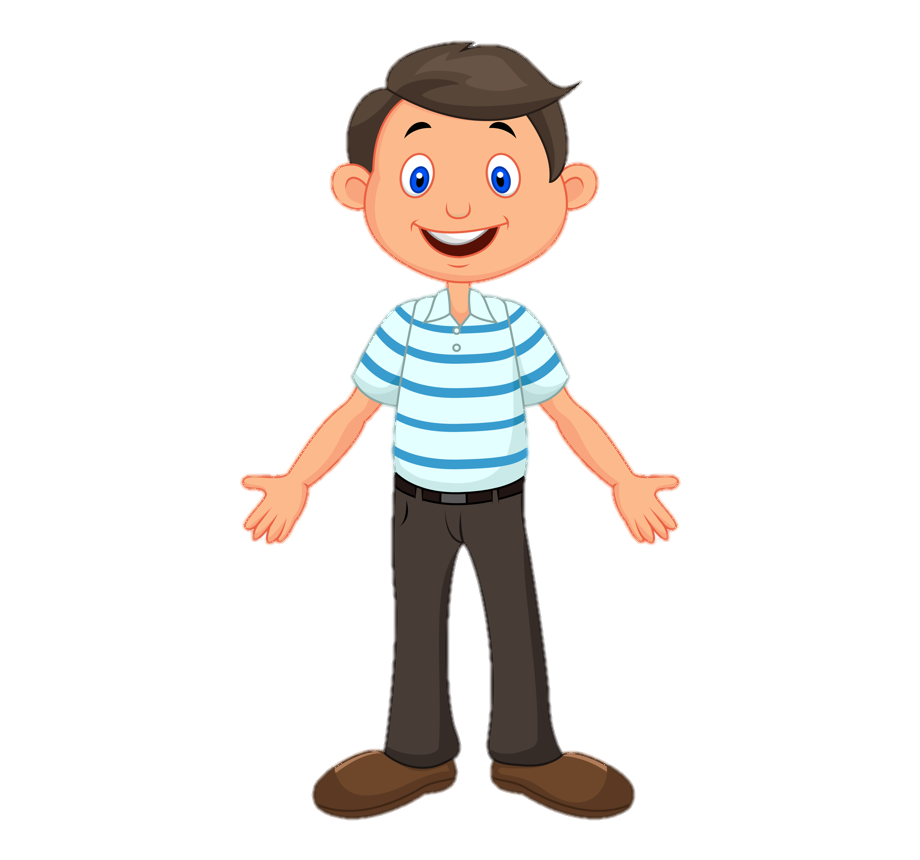 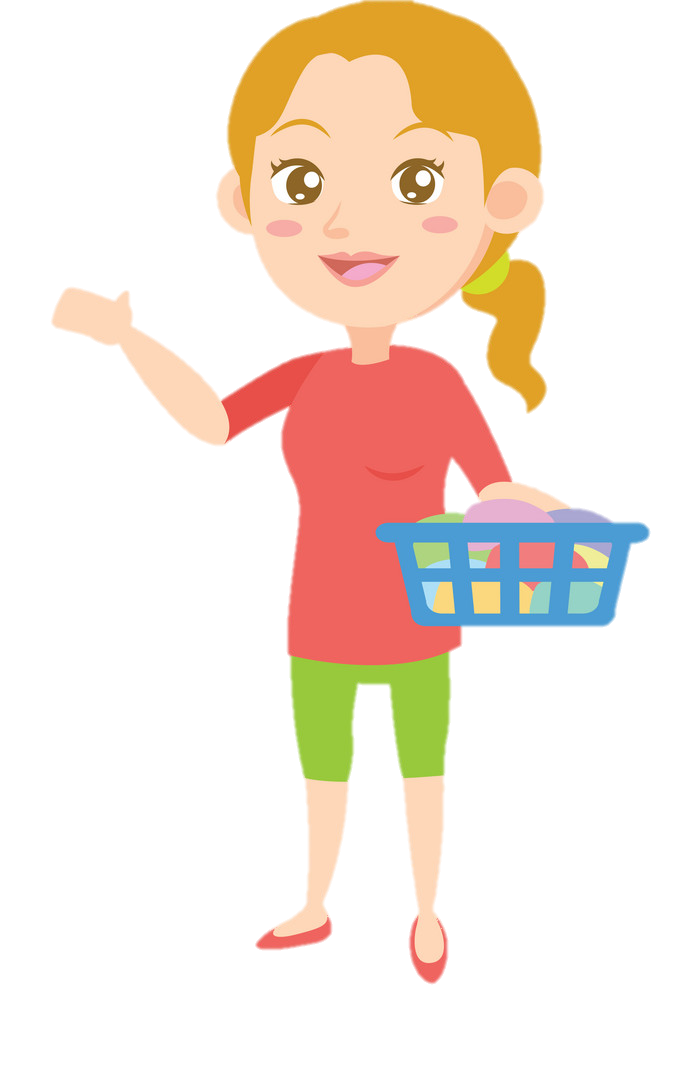 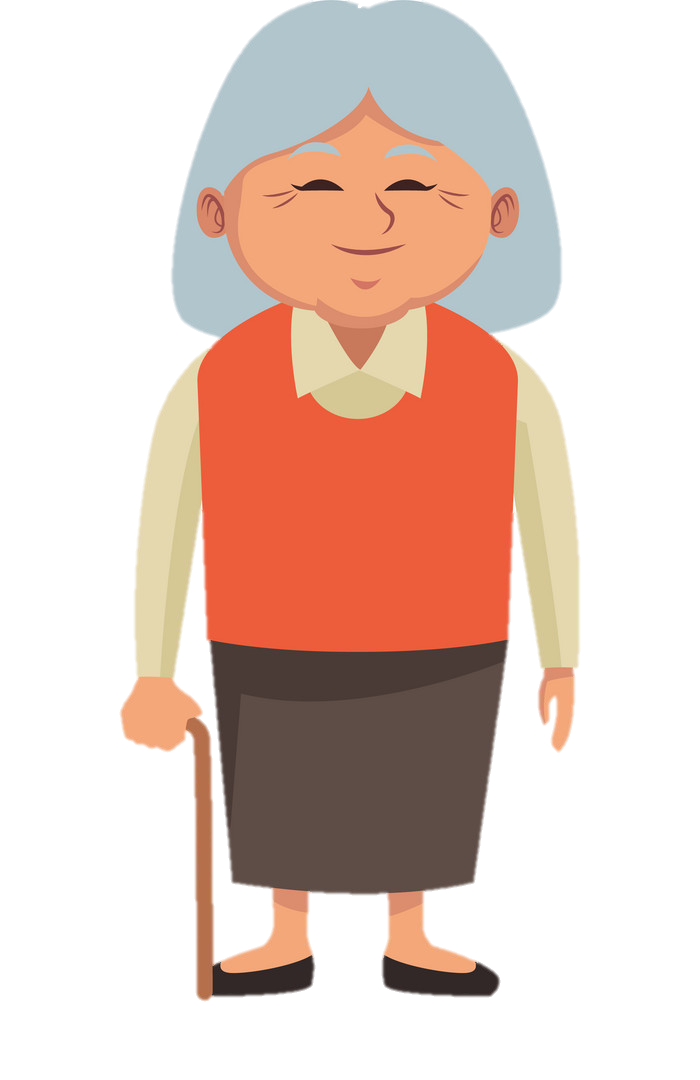 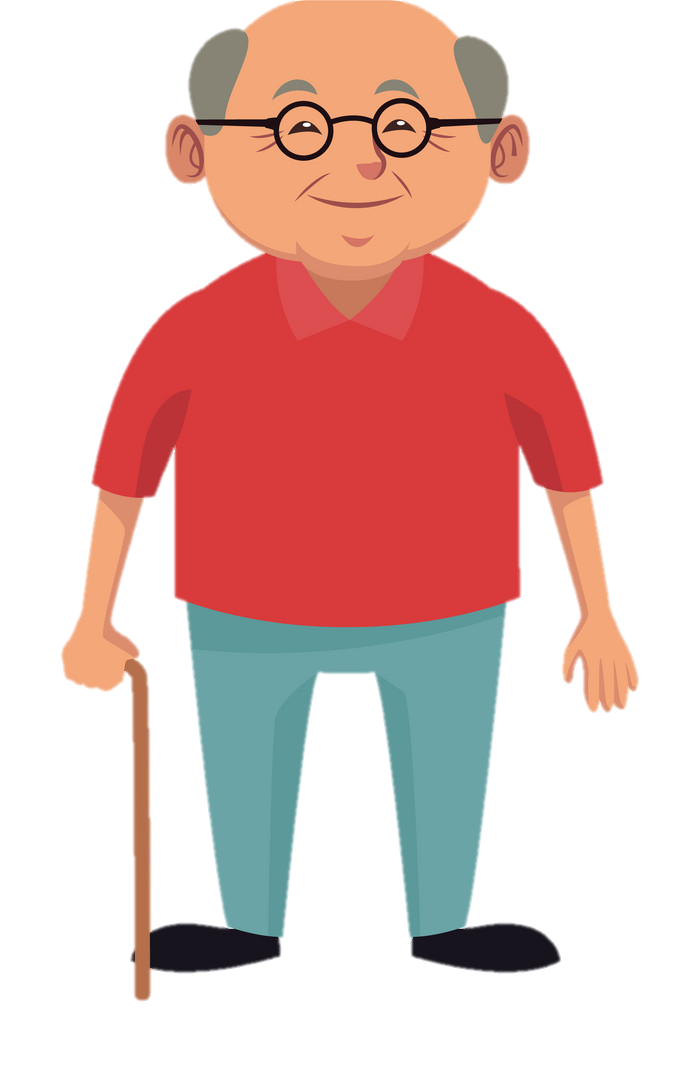 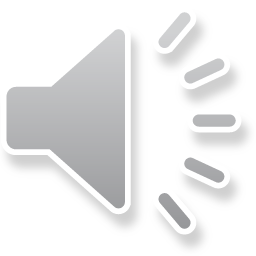 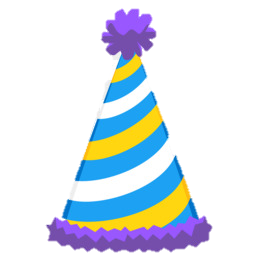 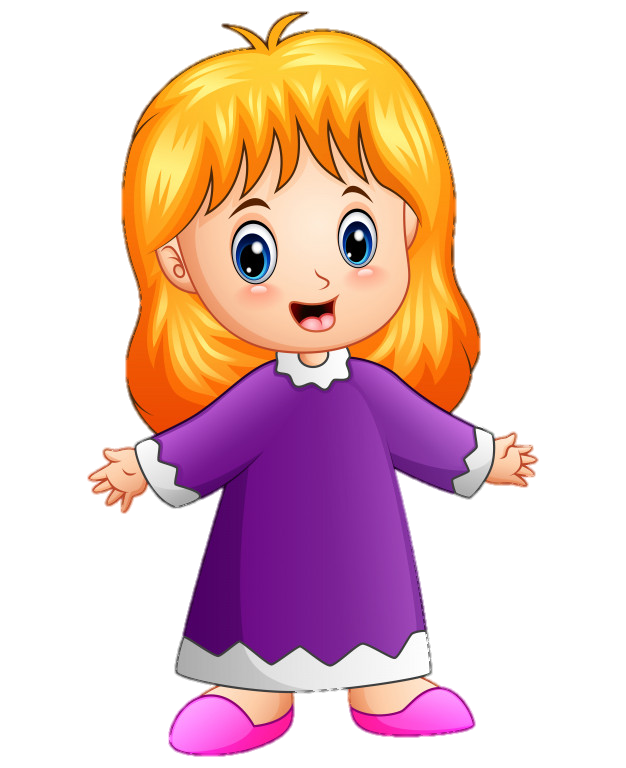 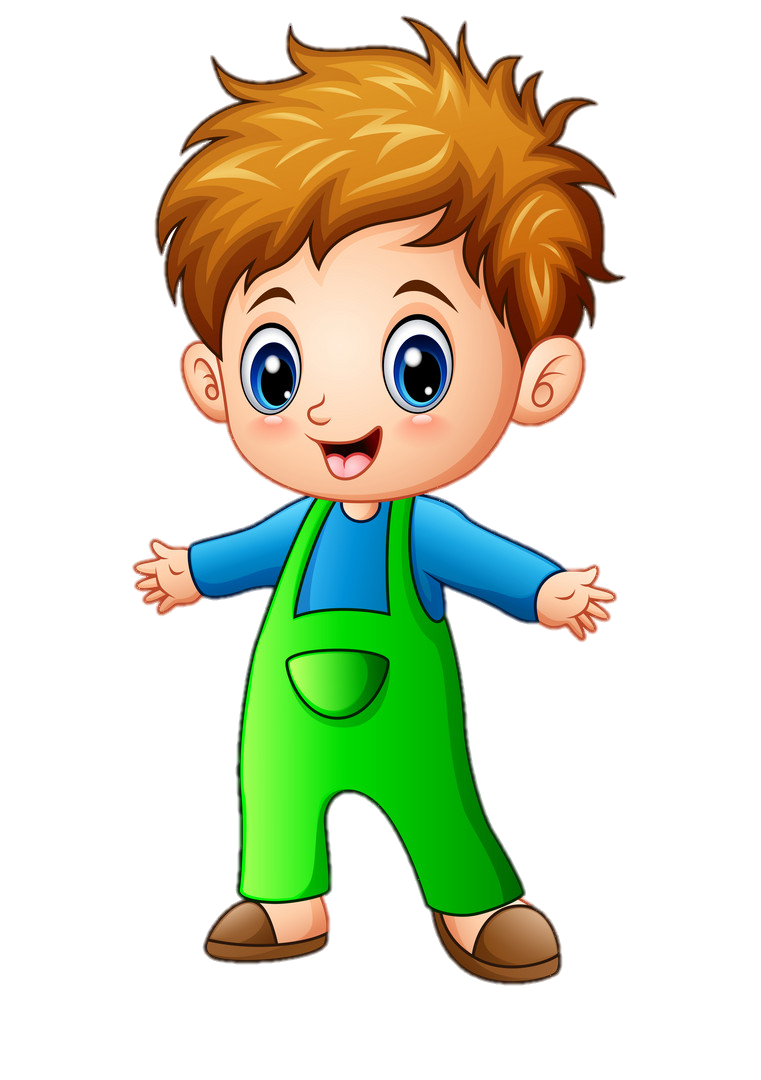 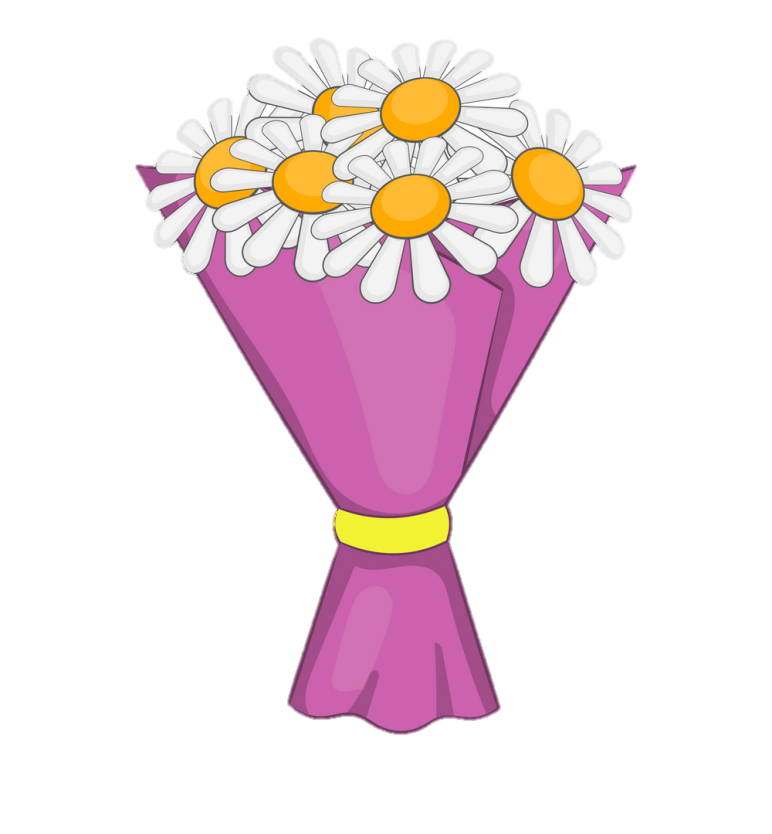 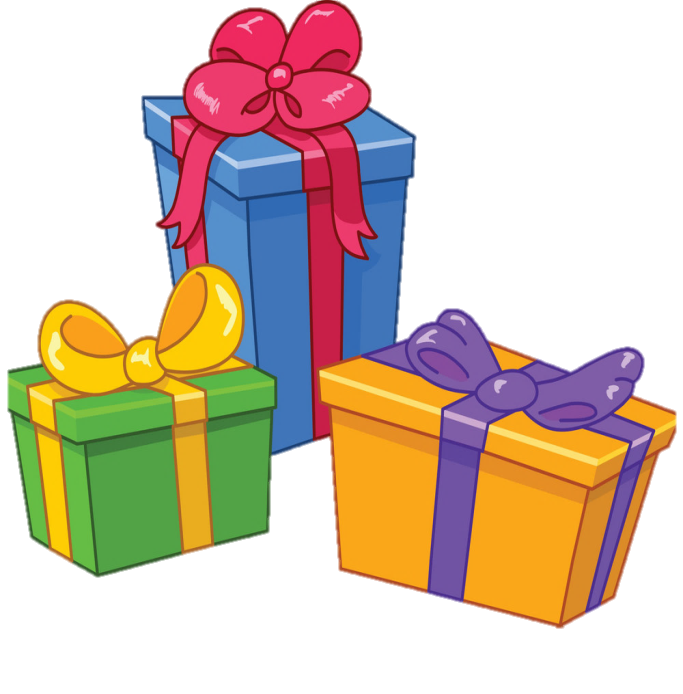 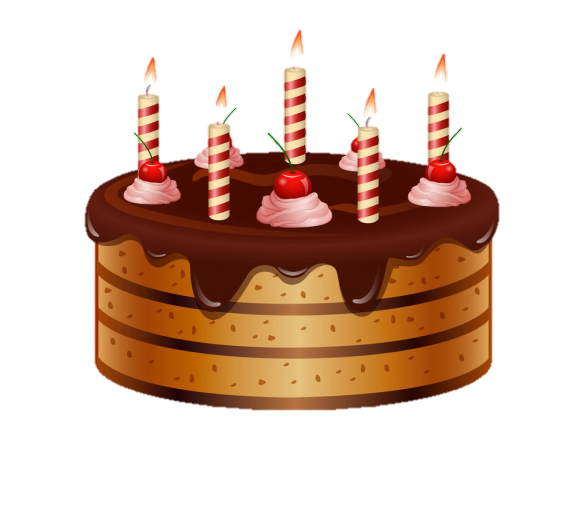 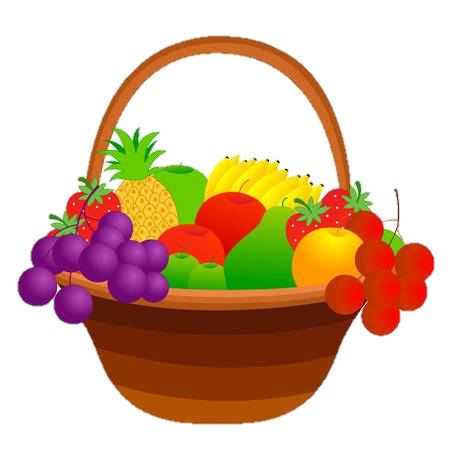 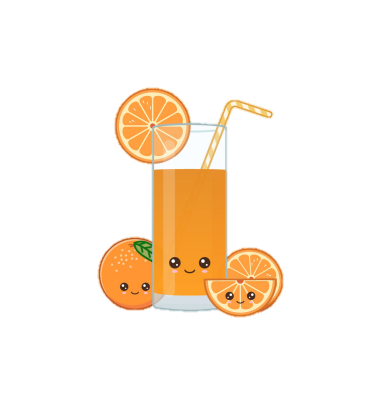 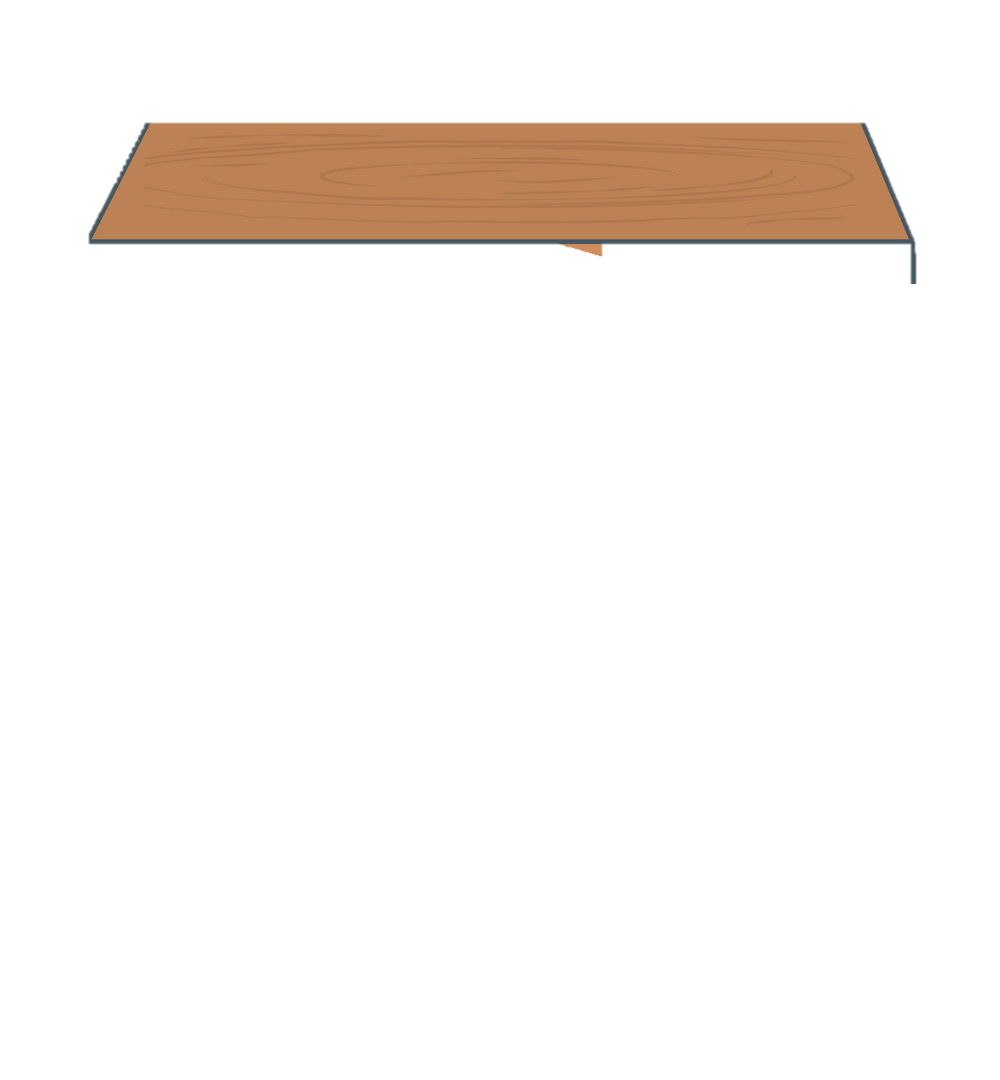 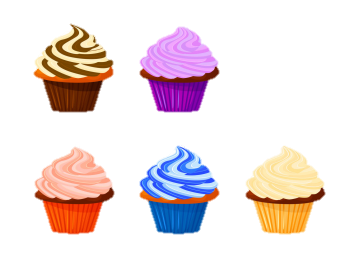 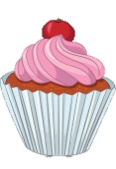 Thứ …………Ngày………..Tháng……….Năm 2021
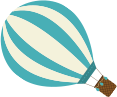 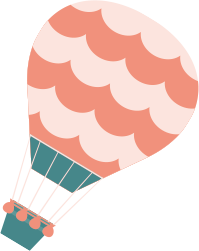 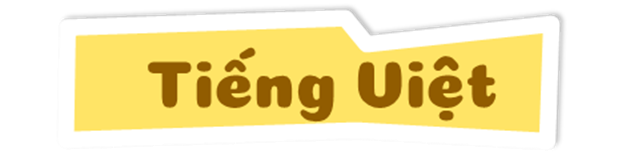 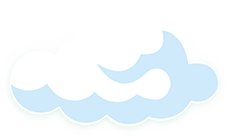 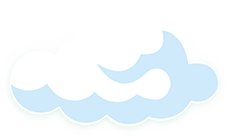 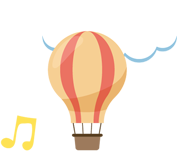 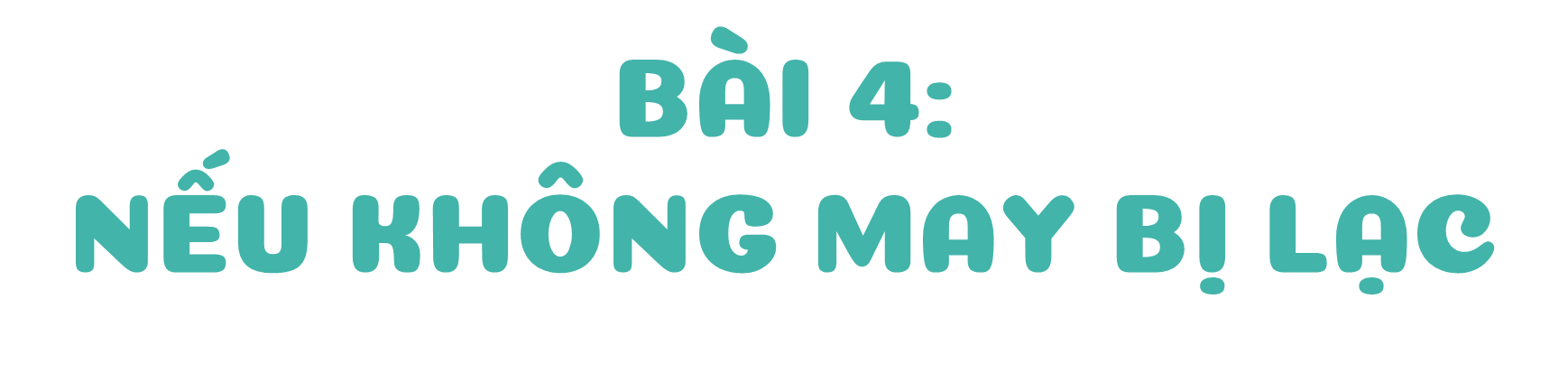 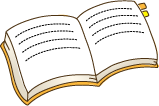 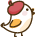 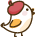 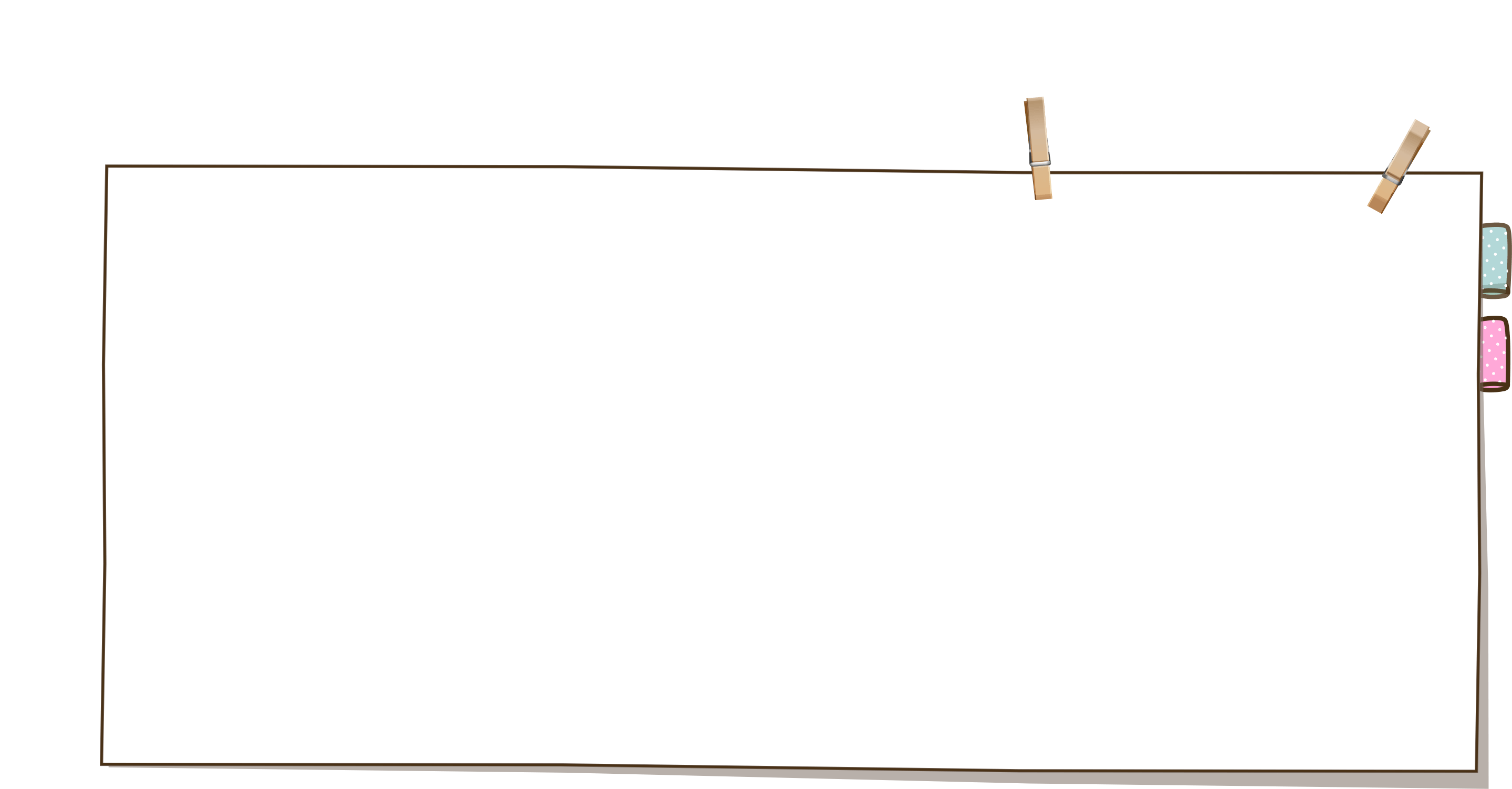 Đọc mẫu
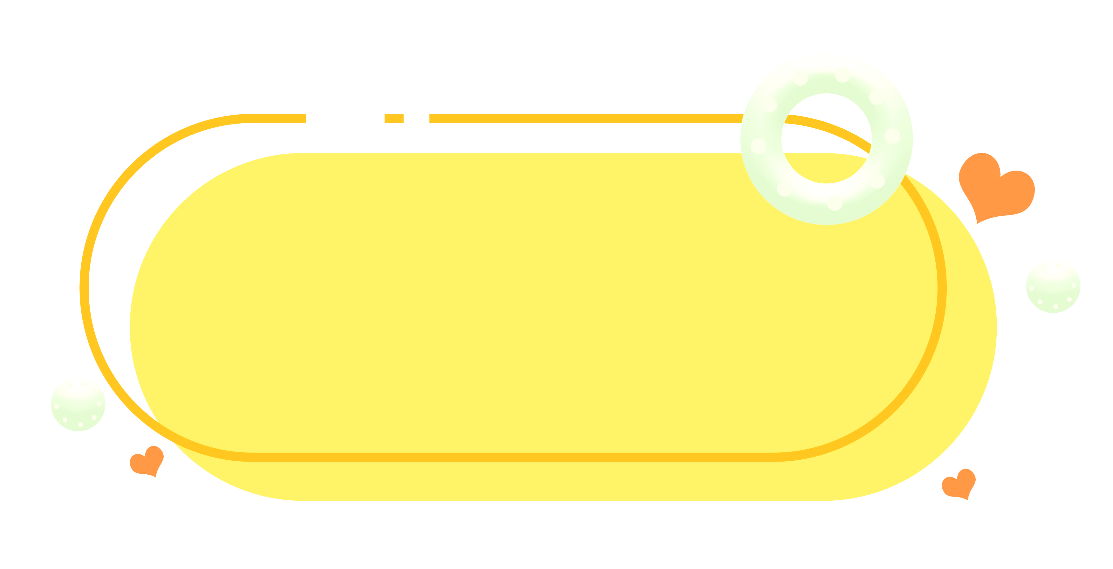 Mắt dõi
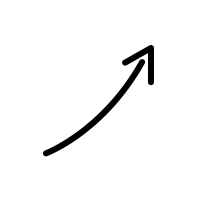 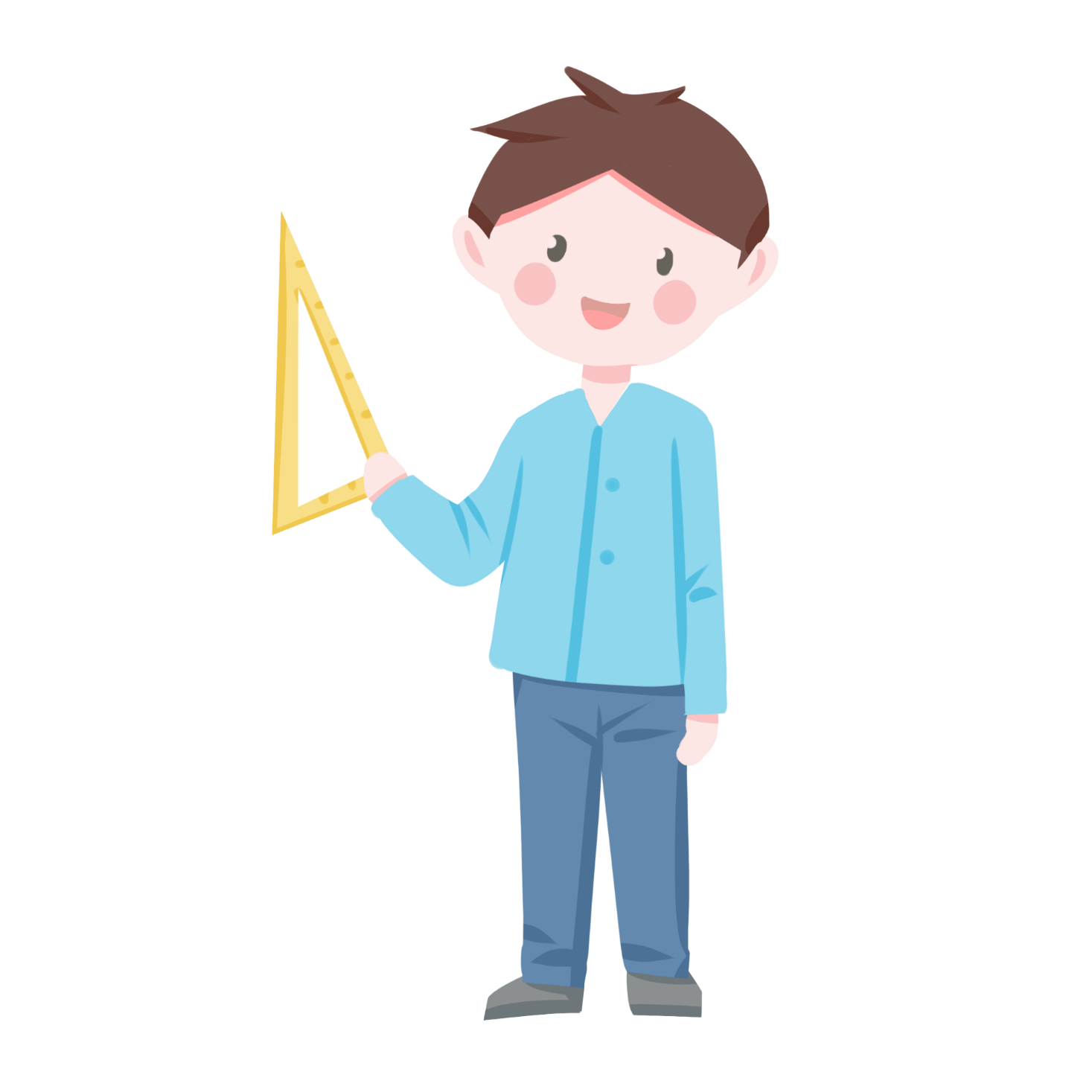 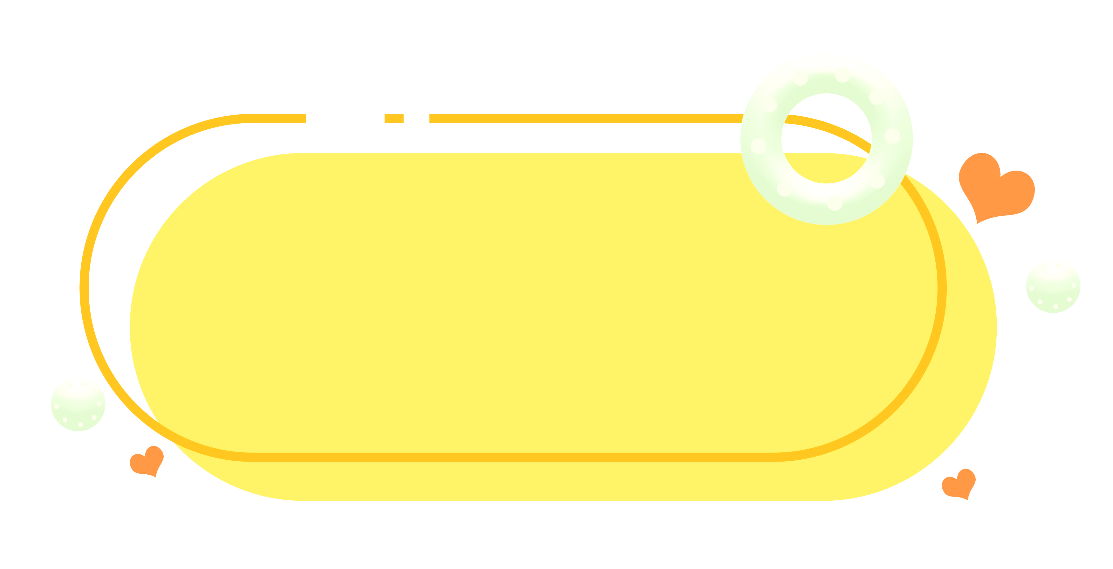 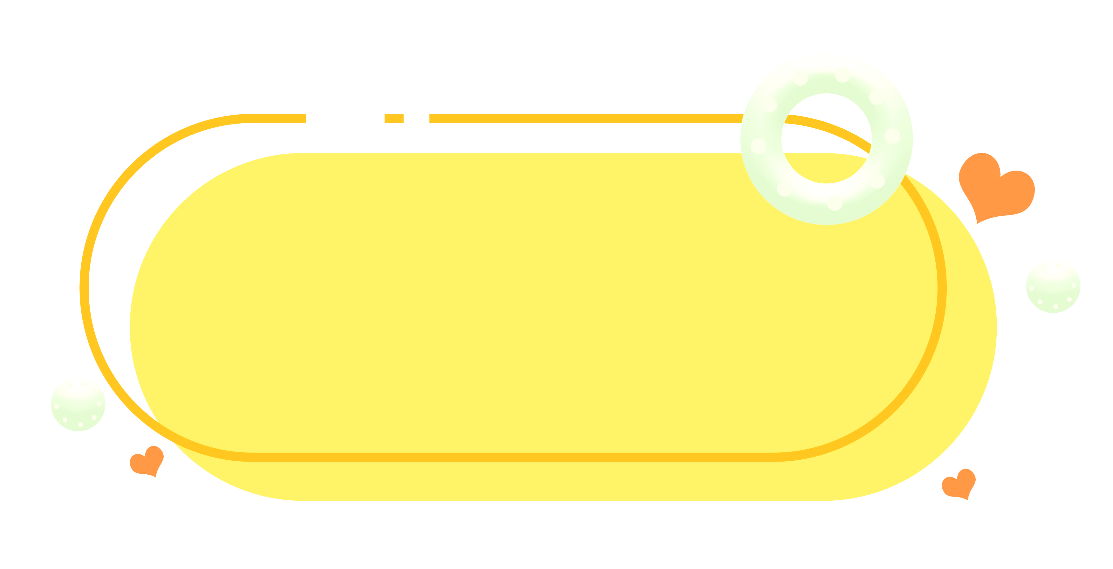 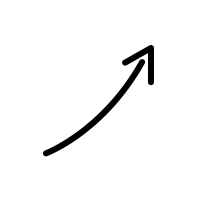 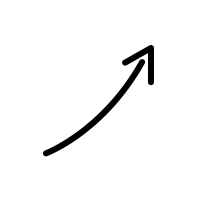 Tai nghe
Tay dò
Nếu không may bị lạc
Công viên đẹp quá. Nam cứ mải mê xem hết chỗ này đến chỗ khác. Lúc ngoảnh lại thì không thấy bố và em đâu. Nam vừa chạy vừa gọi: Bố ơi! Bố ơi!”. Hoảng hốt, Nam suýt khóc. Chợt Nam nhìn thấy tấm biển “Lối ra cổng”. Nhớ lời bố dặn, Nam đi theo hướng tấm biển chỉ đường. “A, lá cờ kia rồi!”. Nam mừng rỡ khi thấy bố và em đang ở đó.
(Theo Phạm Thị Thúy – Tuấn Hiển)
Đọc mẫu
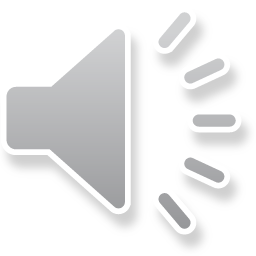 Nếu không may bị lạc
Sáng chủ nhật, bố cho Nam và em đi công viên. Công viên đông như hội . Khi vào cổng, bố dặn: “Các con cẩn thận kéo bị lạc, Nếu không may bị lạc, các con nhớ đi ra cổng này. Nhìn kìa, trên cổng có lá cờ rất to”.         Công viên đẹp quá. Nam cứ mải mê xem hết chỗ này đến chỗ khác. Lúc ngoảnh lại thì không thấy bố và em đâu. Nam vừa chạy vừa gọi: Bố ơi! Bố ơi!”. Hoảng hốt, Nam suýt khóc. Chợt Nam nhìn thấy tấm biển “Lối ra cổng”. Nhớ lời bố dặn, Nam đi theo hướng tấm biển chỉ đường. “A, lá cờ kia rồi!”. Nam mừng rỡ khi thấy bố và em đang ở đó.
oanh
(Theo Phạm Thị Thúy – Tuấn Hiển)
Tìm vần oanh trong bài
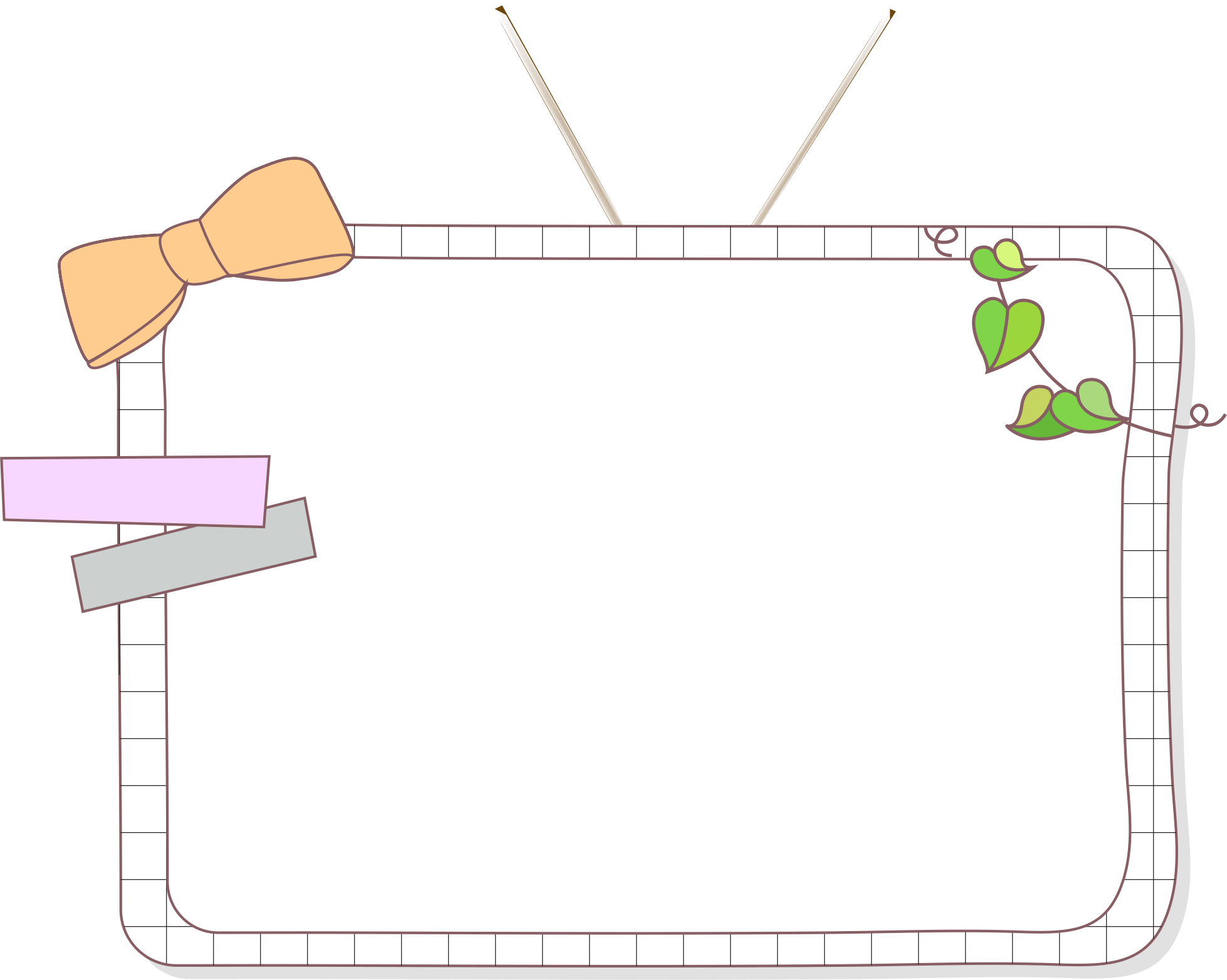 Luyện đọc từ khó
Đông như hội
Mải mê
Ngoảnh lại
Suýt
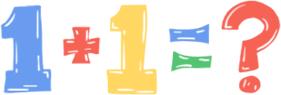 Nếu không may bị lạc
Sáng chủ nhật, bố cho Nam và em đi công viên. Công viên đông như hội. Khi vào cổng, bố dặn: “Các con cẩn thận kéo bị lạc, Nếu không may bị lạc, các con nhớ đi ra cổng này. Nhìn kìa, trên cổng có lácờrấtto”.         Công viên đẹp quá. Nam cứ mải mê xem hết chỗ này đến chỗ khác. Lúc ngoảnh lại thì không thấy bố và em đâu. Nam vừa chạy vừa gọi: Bố ơi! Bố ơi!”. Hoảng hốt, Nam suýt khóc. Chợt Nam nhìn thấy tấm biển “Lối ra cổng”. Nhớ lời bố dặn, Nam đi theo hướng tấm biển chỉ đường. “A, lá cờ kia rồi!”. Nam mừng rỡ khi thấy bố và em đangởđó.
(Theo Phạm Thị Thúy – Tuấn Hiển)
Đọc nối tiếp câu
Nếu không may bị lạc
Sáng chủ nhật, bố cho Nam và em đi công viên. Công viên đông như hội. Khi vào cổng, bố dặn: “Các con cẩn thận kéo bị lạc. Nếu không may bị lạc, các con nhớ đi ra cổng này. Nhìn kìa, trên cổng có lá cờ rất to”.         Công viên đẹp quá. Nam cứ mải mê xem hết chỗ này đến chỗ khác. Lúc ngoảnh lại thì không thấy bố và em đâu. Nam vừa chạy vừa gọi: Bố ơi! Bố ơi!”. Hoảng hốt, Nam suýt khóc. Chợt Nam nhìn thấy tấm biển “Lối ra cổng”. Nhớ lời bố dặn, Nam đi theo hướng tấm biển chỉ đường. “A, lá cờ kia rồi!”. Nam mừng rỡ khi thấy bố và em đang ở đó.
1
2
(Theo Phạm Thị Thúy – Tuấn Hiển)
Đọc nối tiếp đoạn
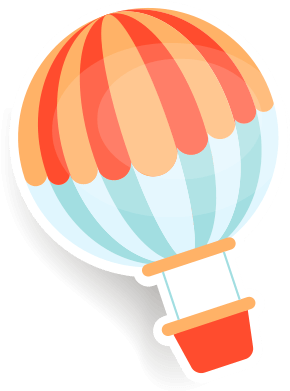 Luyện đọc theo nhóm 4
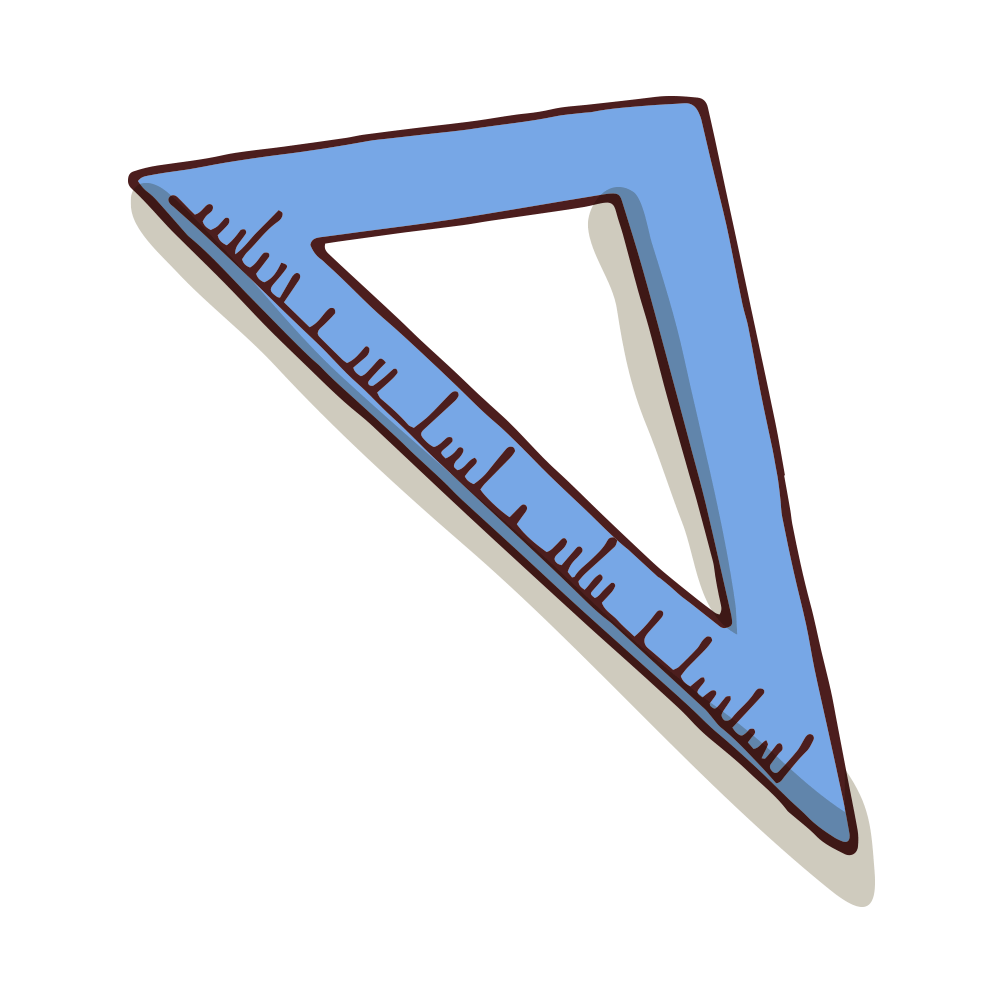 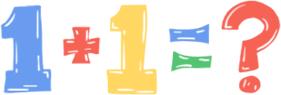 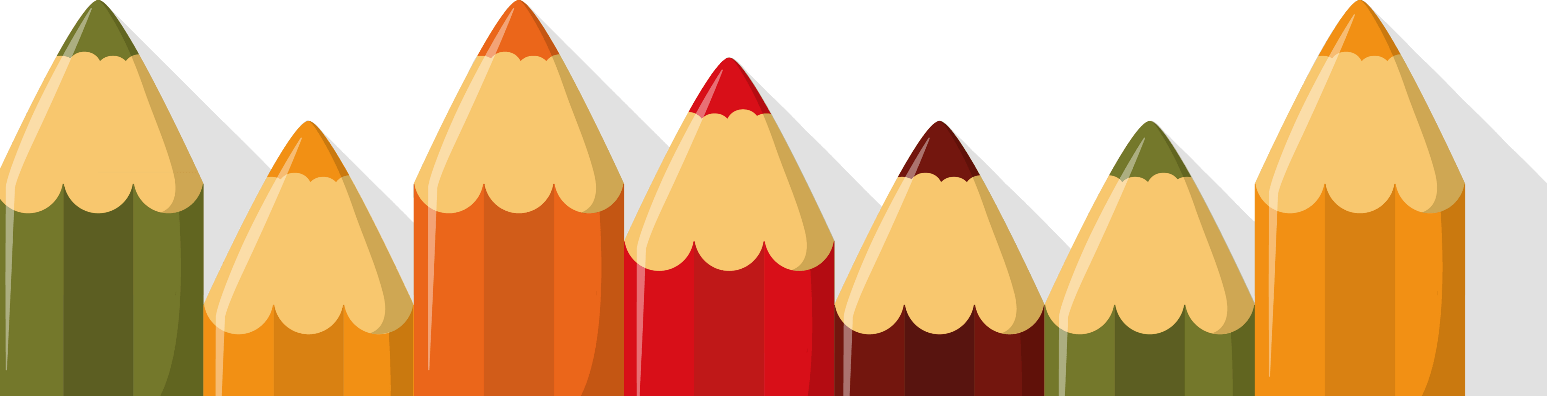 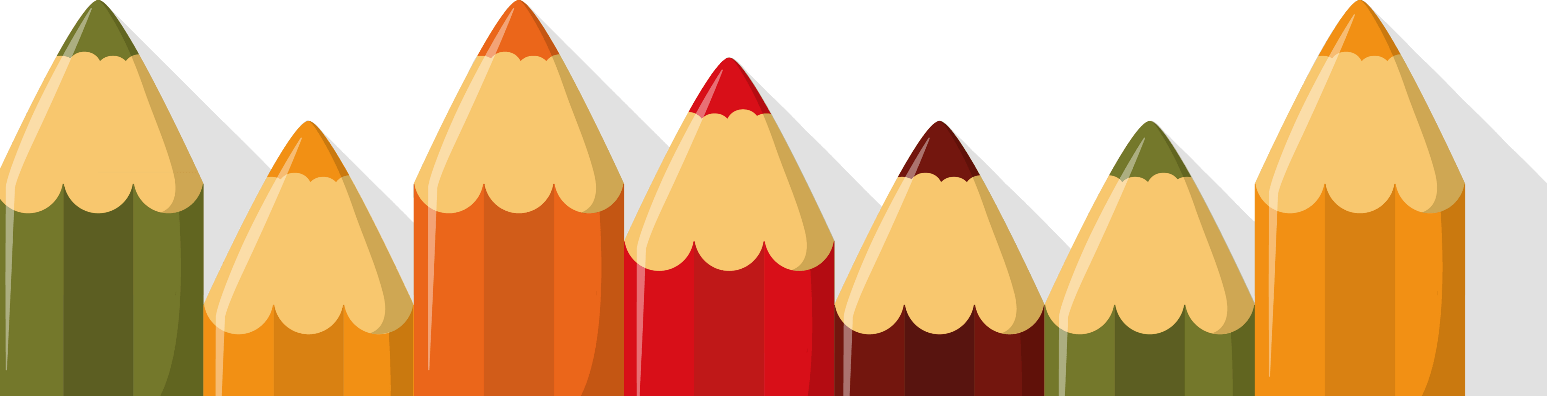 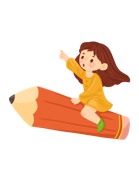 Luyện đọc nhóm
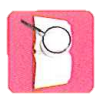 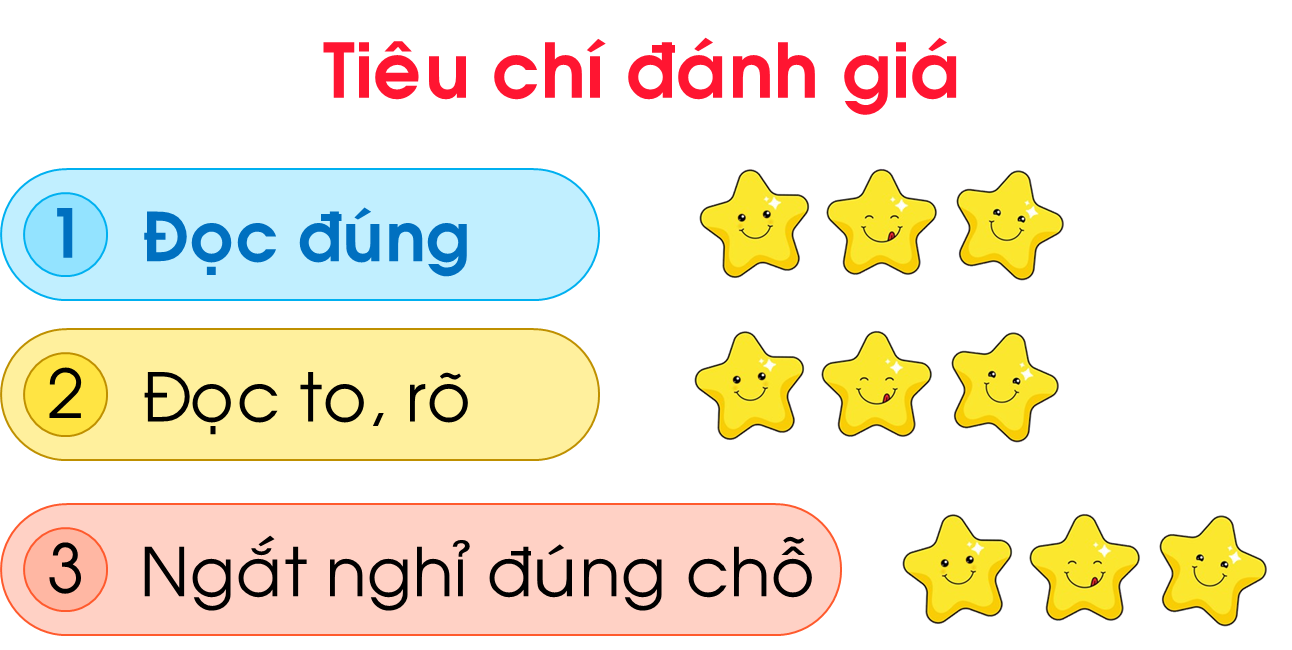 Yêu cầu
- Phân công đọc theo đoạn
- Tất cả thành viên đều đọc
- Giải nghĩa từ cùng nhau
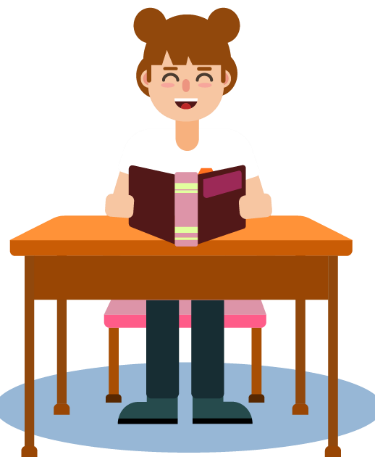 Nếu không may bị lạc
Sáng chủ nhật, bố cho Nam và em đi công viên. Công viên đông như hội . Khi vào cổng, bố dặn: “Các con cẩn thận kéo bị lạc, Nếu không may bị lạc, các con nhớ đi ra cổng này. Nhìn kìa, trên cổng có lá cờ rất to”.         Công viên đẹp quá. Nam cứ mải mê xem hết chỗ này đến chỗ khác. Lúc ngoảnh lại thì không thấy bố và em đâu. Nam vừa chạy vừa gọi: Bố ơi! Bố ơi!”. Hoảng hốt, Nam suýt khóc. Chợt Nam nhìn thấy tấm biển “Lối ra cổng”. Nhớ lời bố dặn, Nam đi theo hướng tấm biển chỉ đường. “A, lá cờ kia rồi!”. Nam mừng rỡ khi thấy bố và em đang ở đó.
1
2
(Theo Phạm Thị Thúy – Tuấn Hiển)
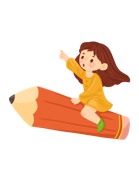 Tiêu chí đánh giá
1
Đọc đúng
2
Đọc to, rõ
Luyện đọc toàn bài
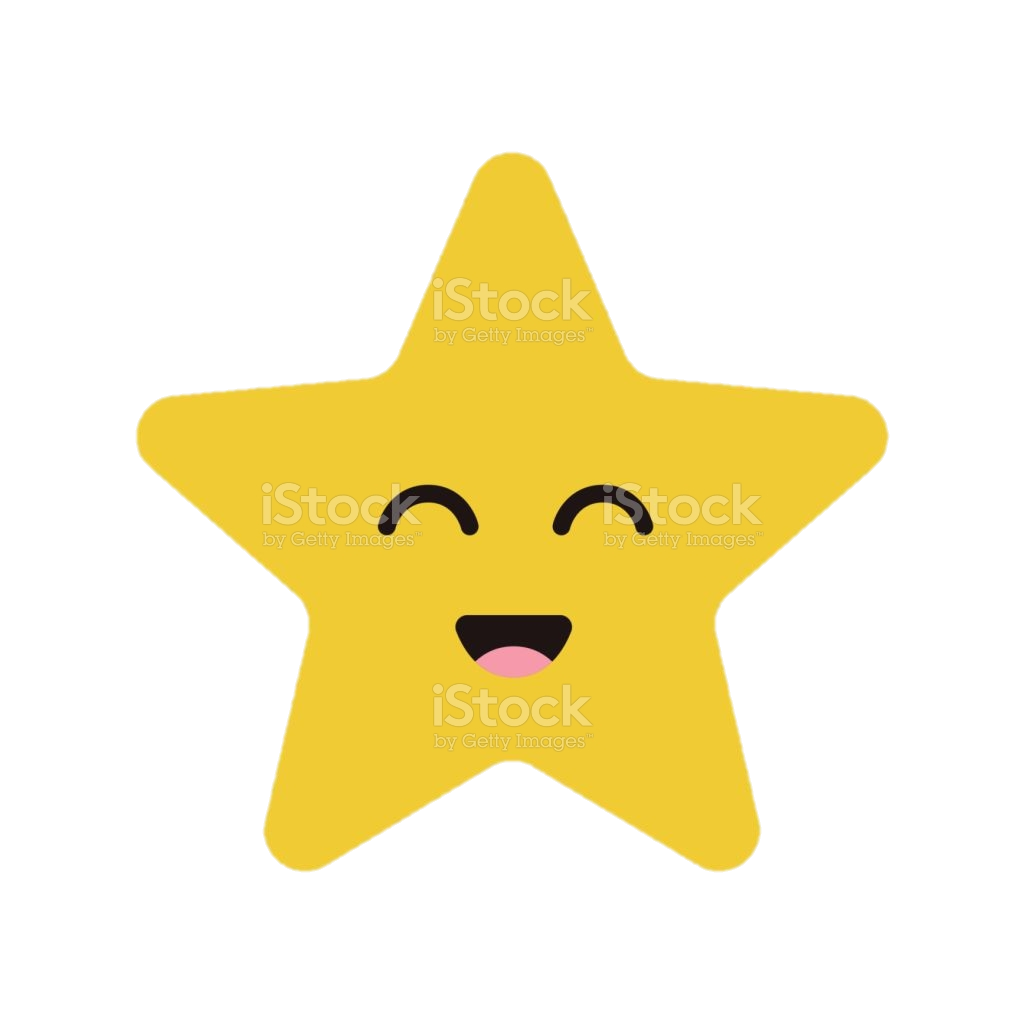 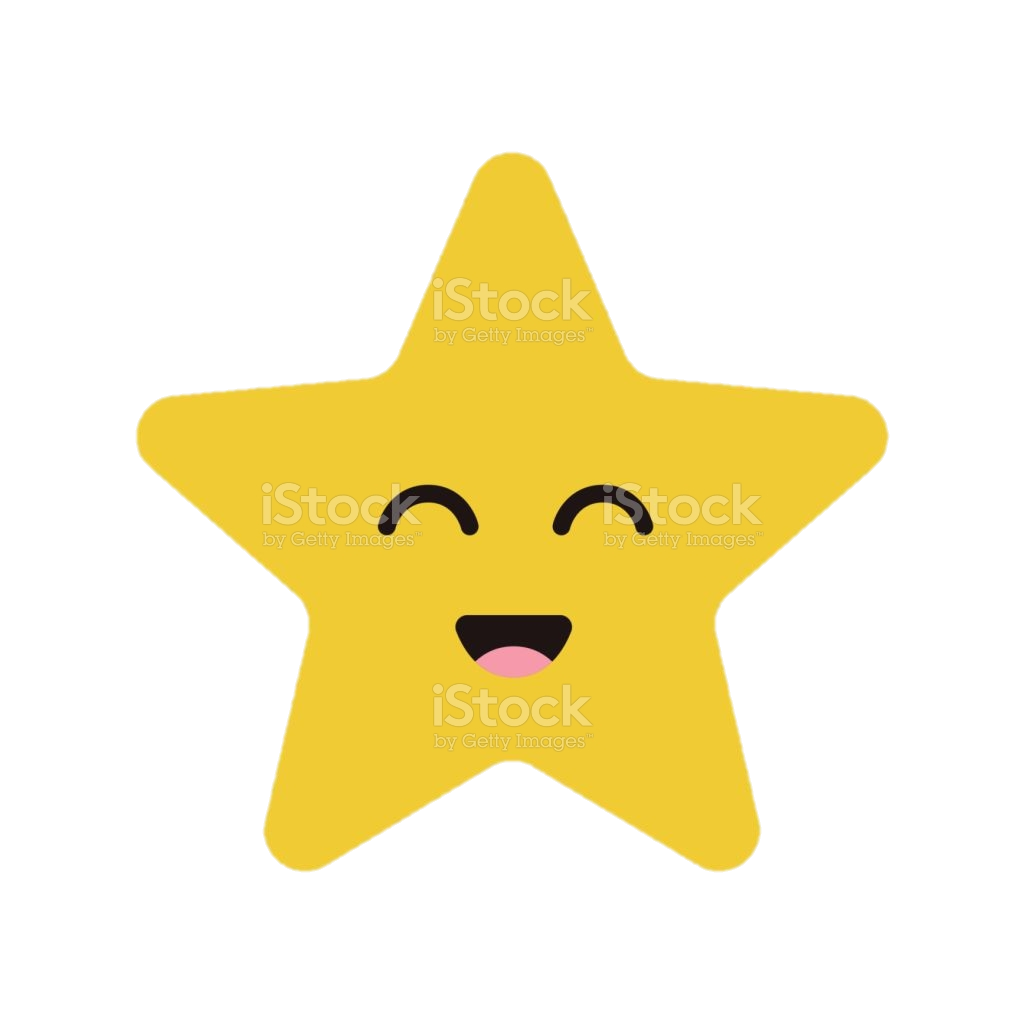 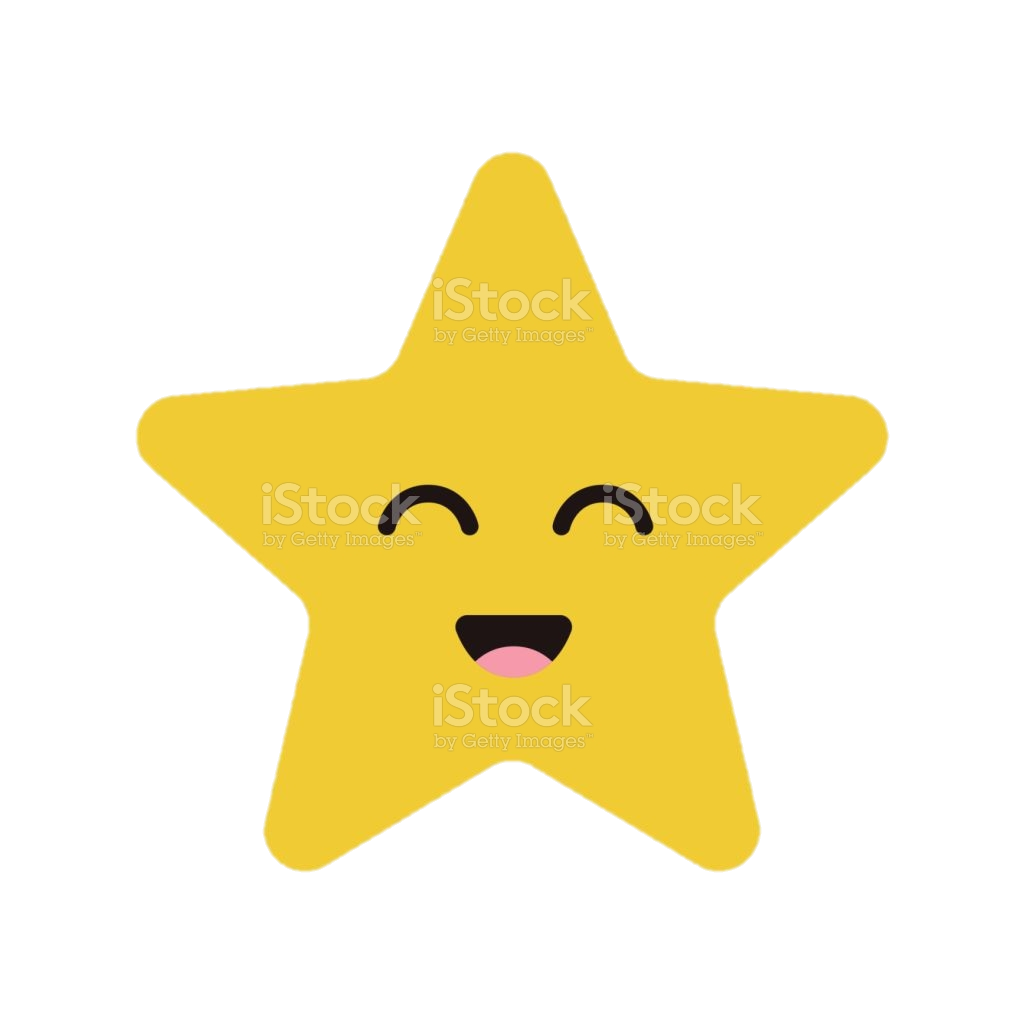 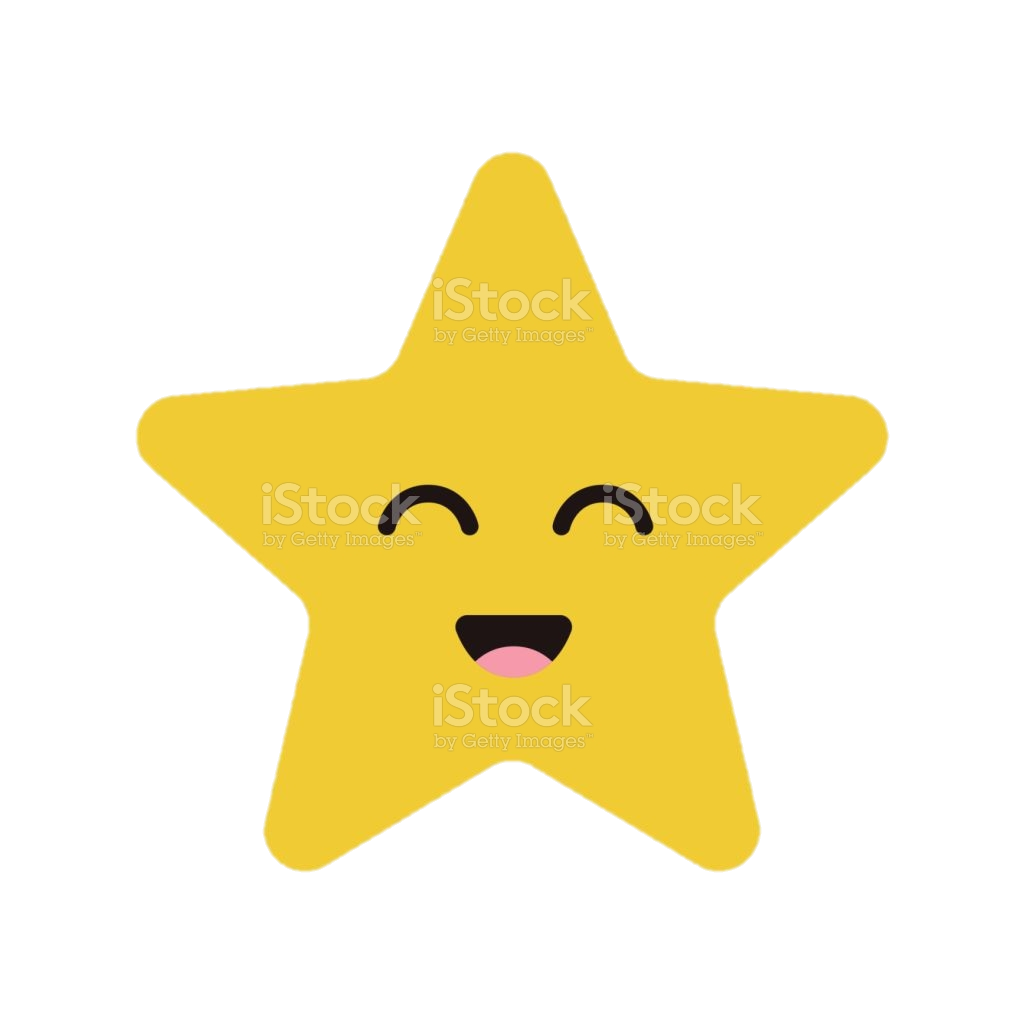 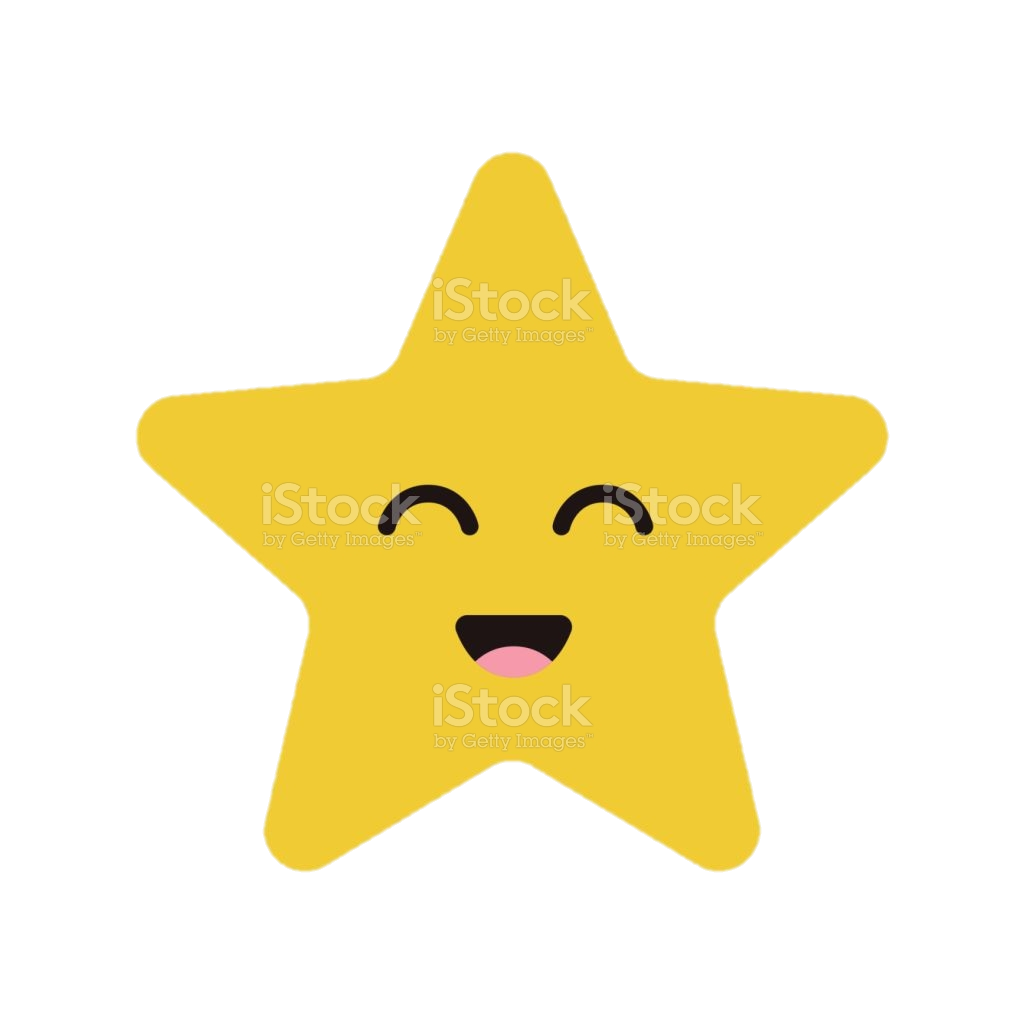 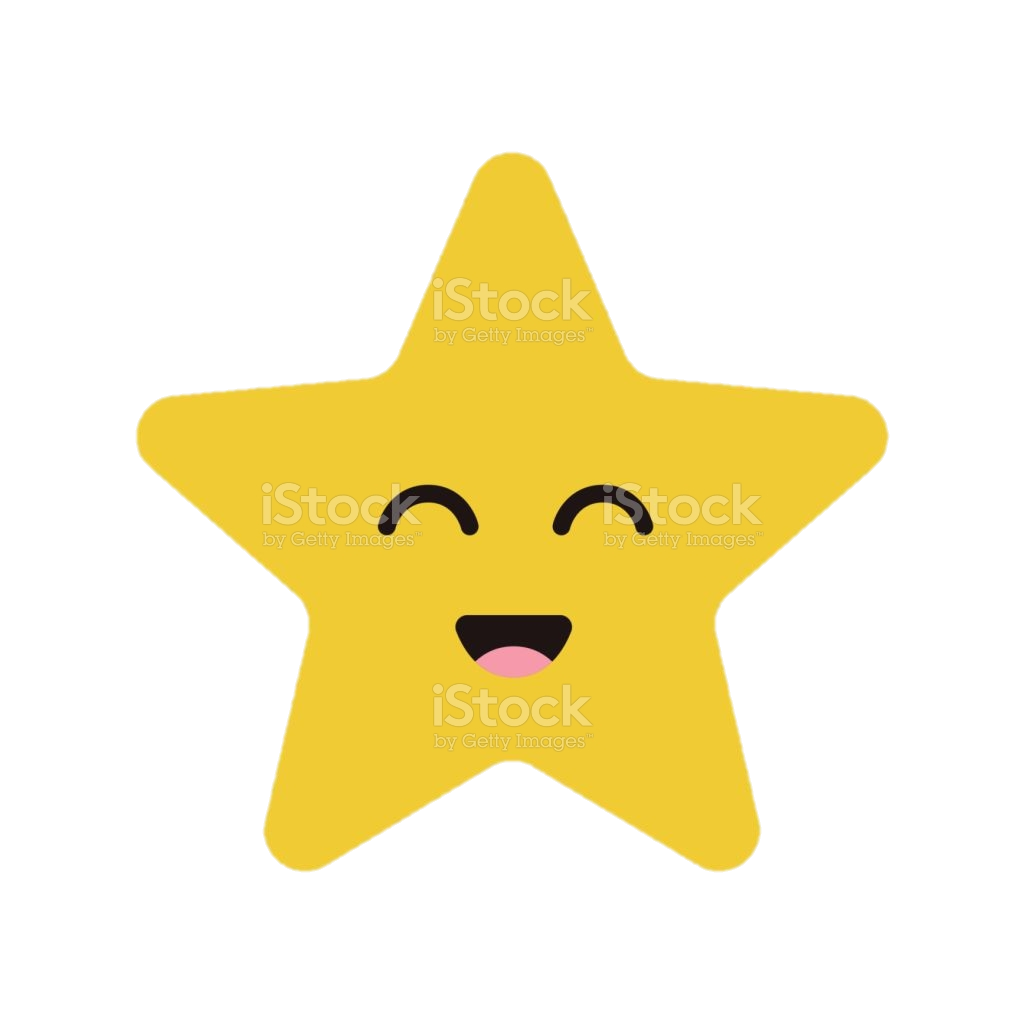 4
Đọc và nhấn giọng
 phù hợp
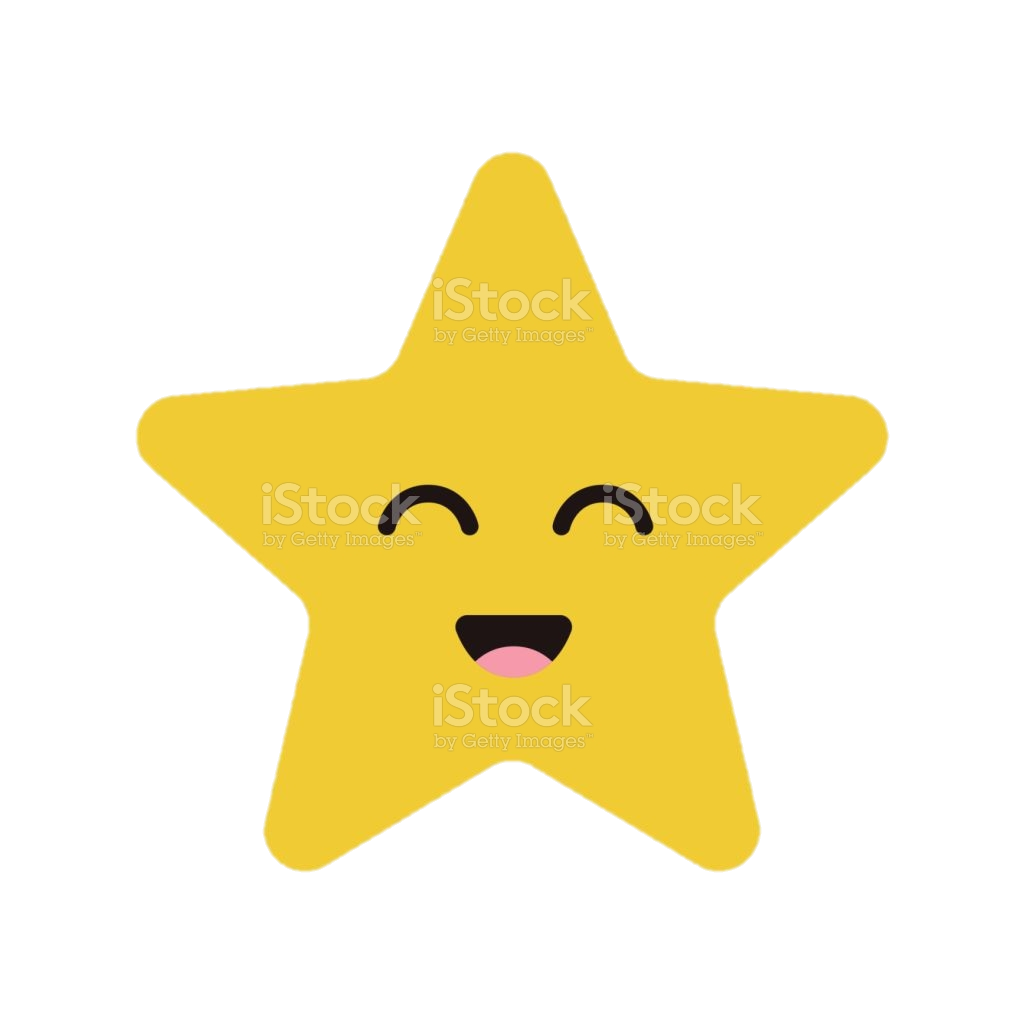 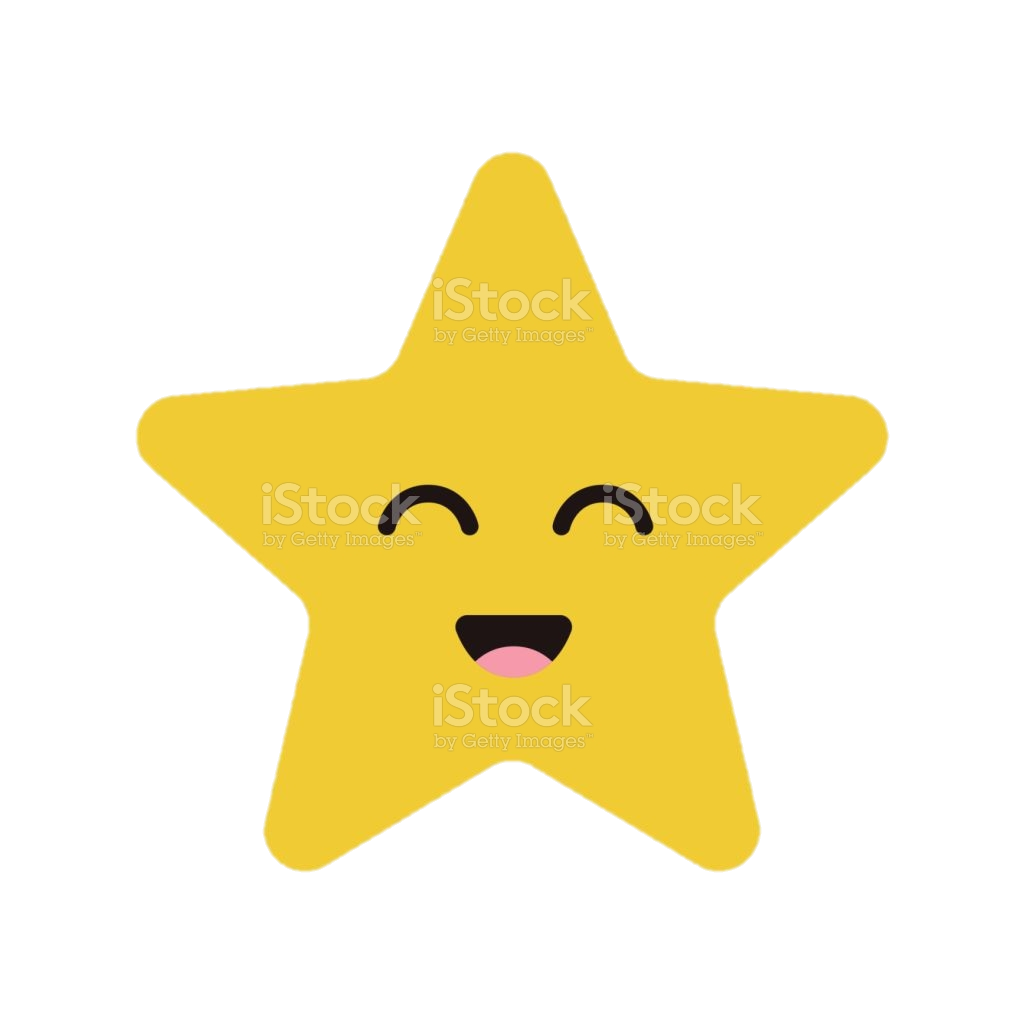 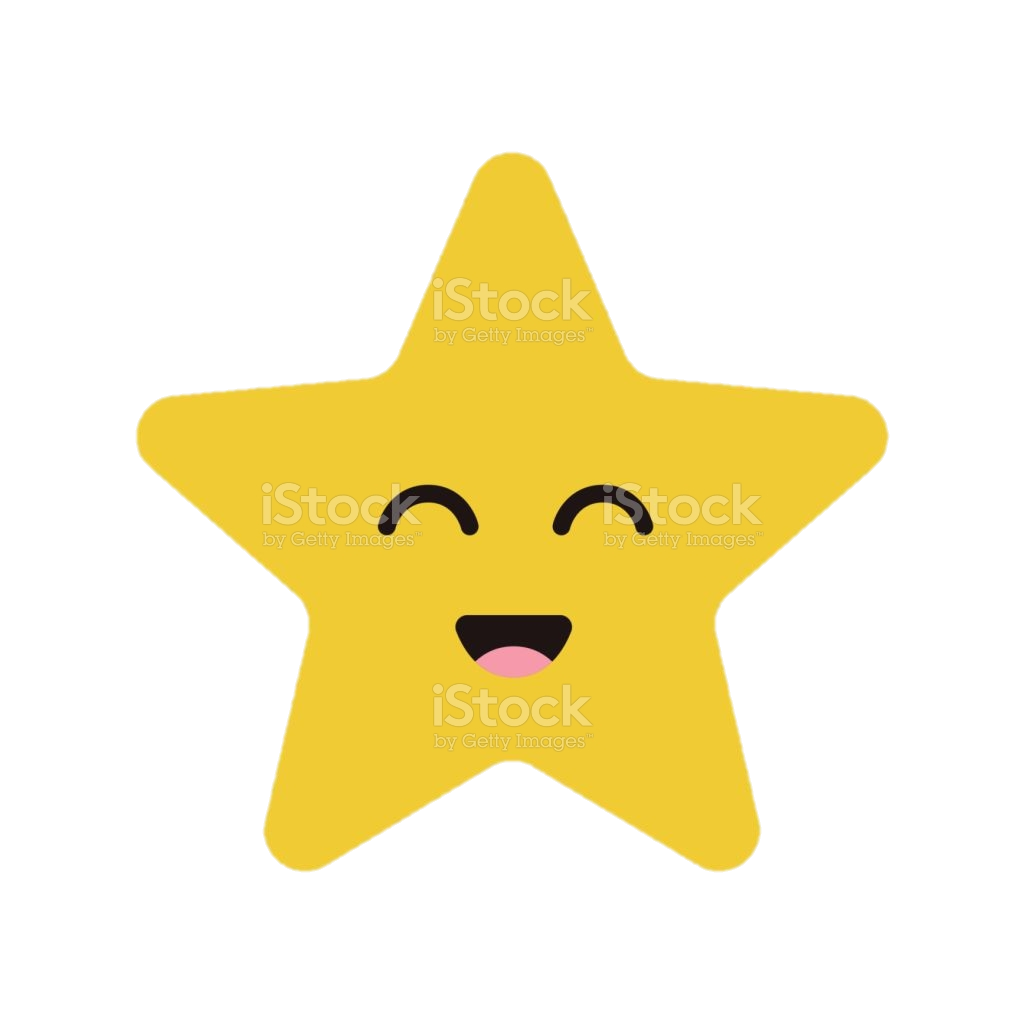 3
Ngắt, nghỉ đúng chỗ
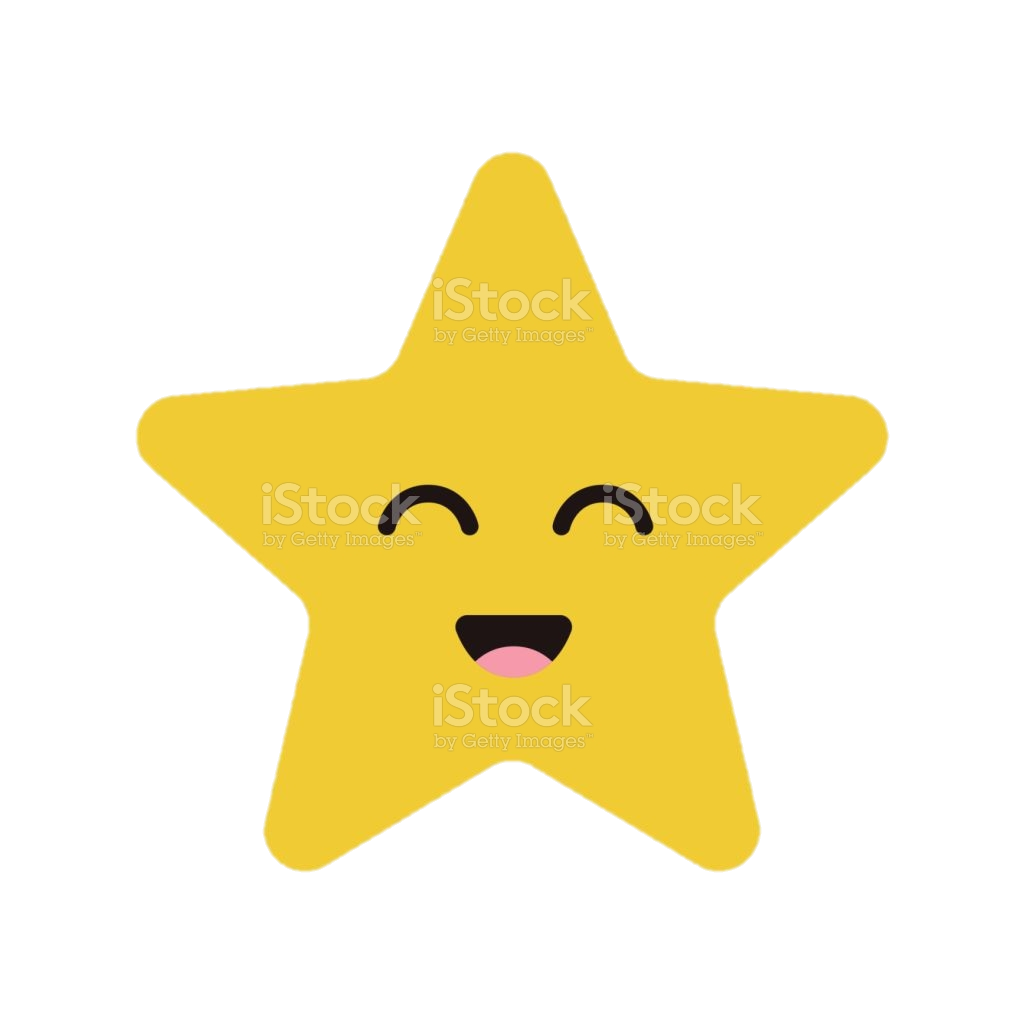 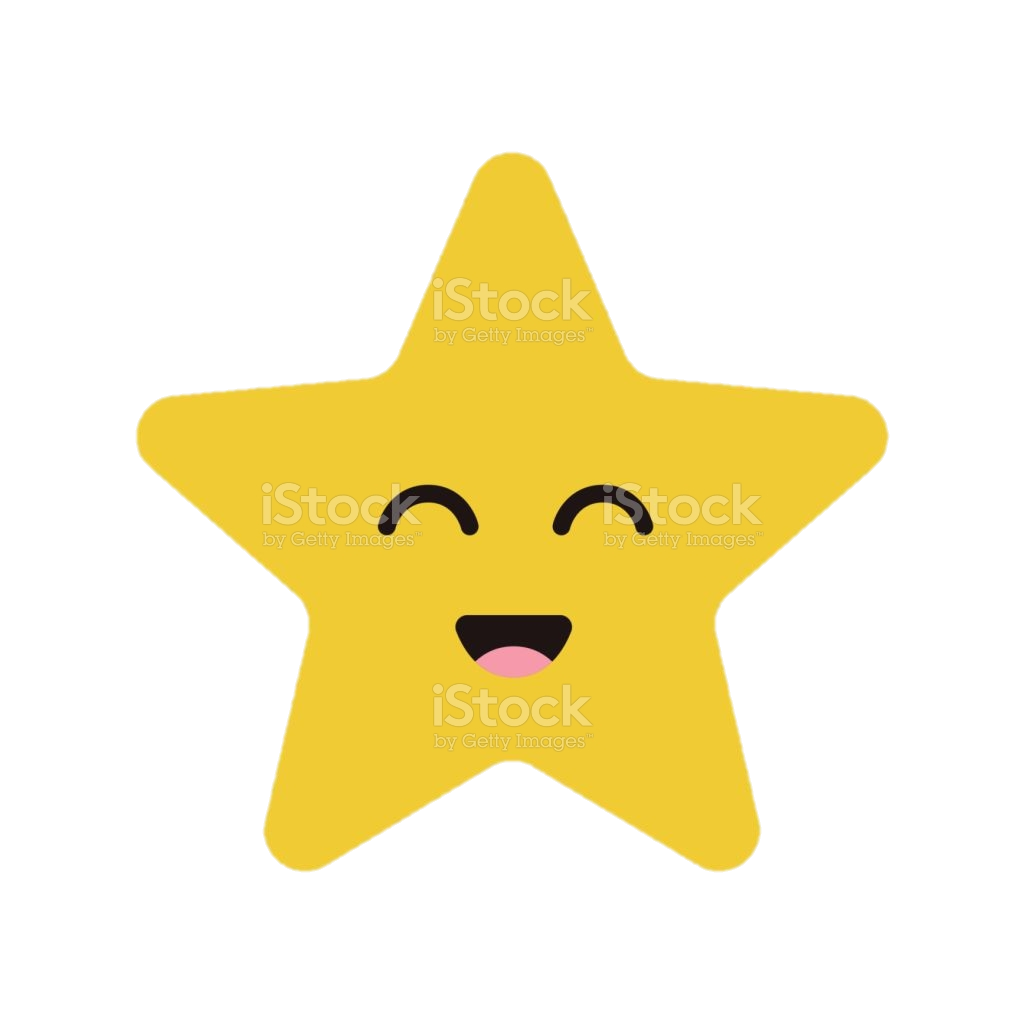 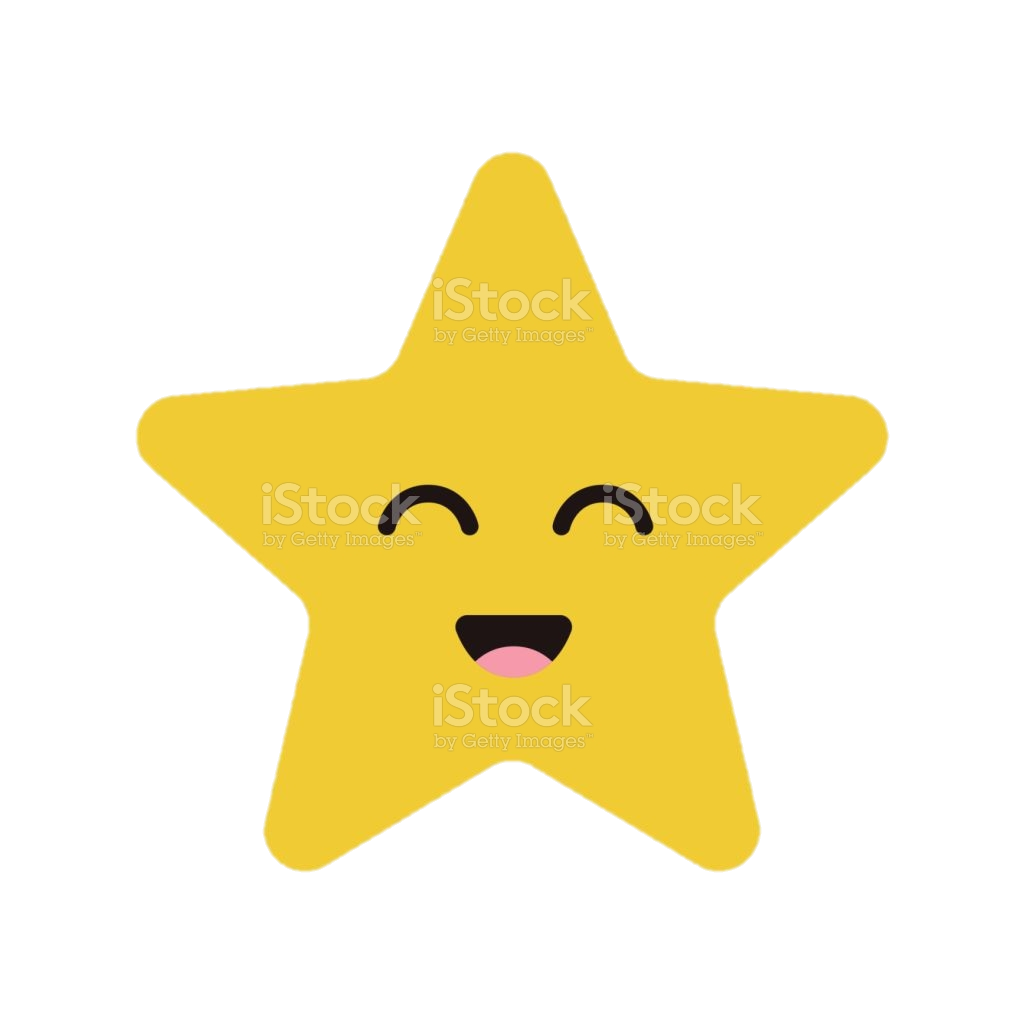 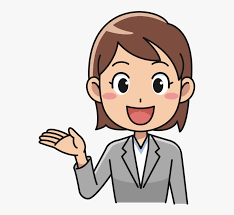 Nếu không may bị lạc
Sáng chủ nhật, bố cho Nam và em đi công viên. Công viên đông như hội . Khi vào cổng, bố dặn: “Các con cẩn thận kéo bị lạc, Nếu không may bị lạc, các con nhớ đi ra cổng này. Nhìn kìa, trên cổng có lá cờ rất to”.         Công viên đẹp quá. Nam cứ mải mê xem hết chỗ này đến chỗ khác. Lúc ngoảnh lại thì không thấy bố và em đâu. Nam vừa chạy vừa gọi: Bố ơi! Bố ơi!”. Hoảng hốt, Nam suýt khóc. Chợt Nam nhìn thấy tấm biển “Lối ra cổng”. Nhớ lời bố dặn, Nam đi theo hướng tấm biển chỉ đường. “A, lá cờ kia rồi!”. Nam mừng rỡ khi thấy bố và em đang ở đó.
(Theo Phạm Thị Thúy – Tuấn Hiển)
Đọc toàn bài
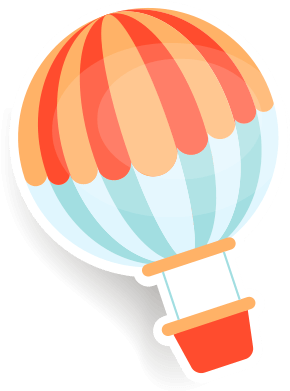 Trả lời câu hỏi
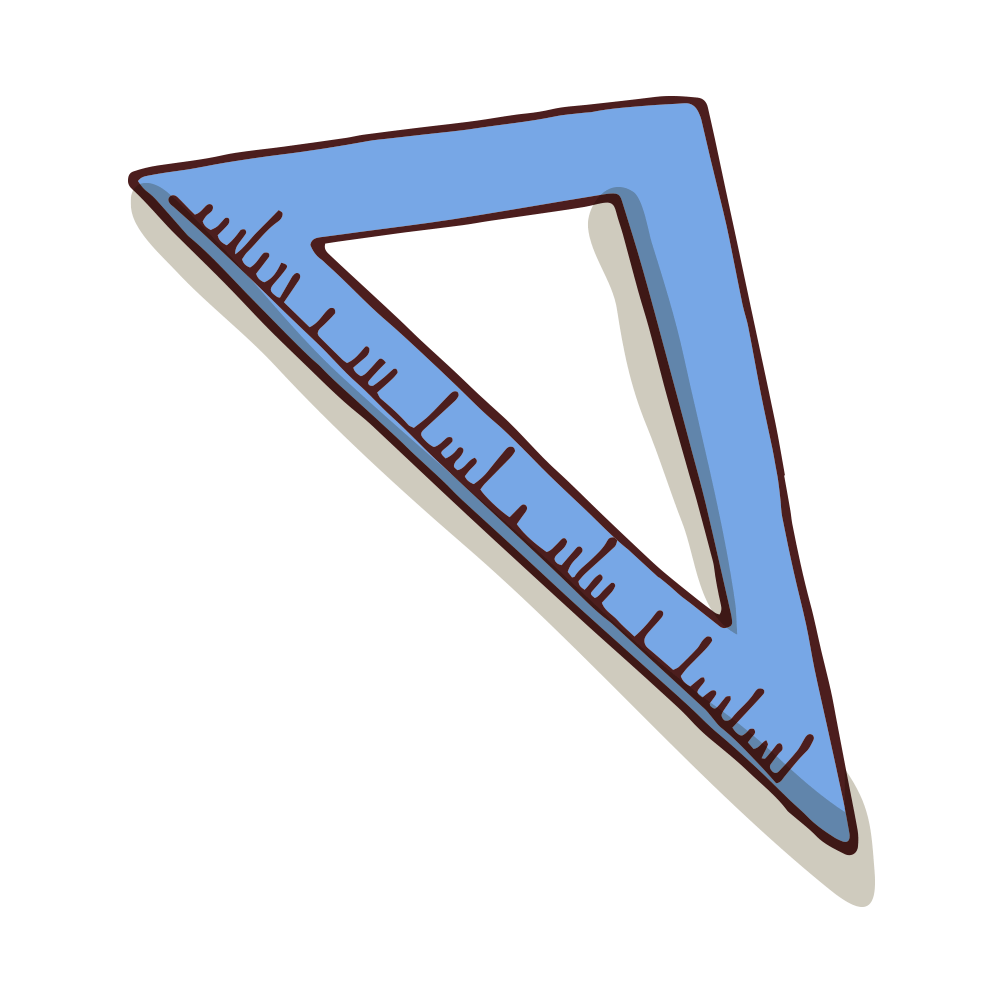 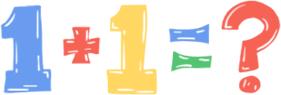 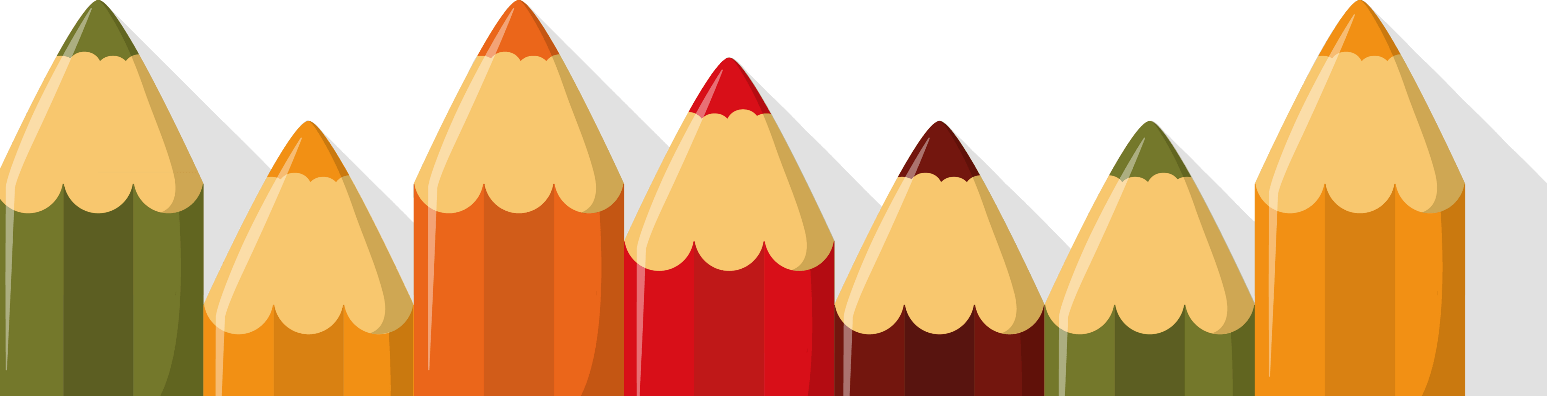 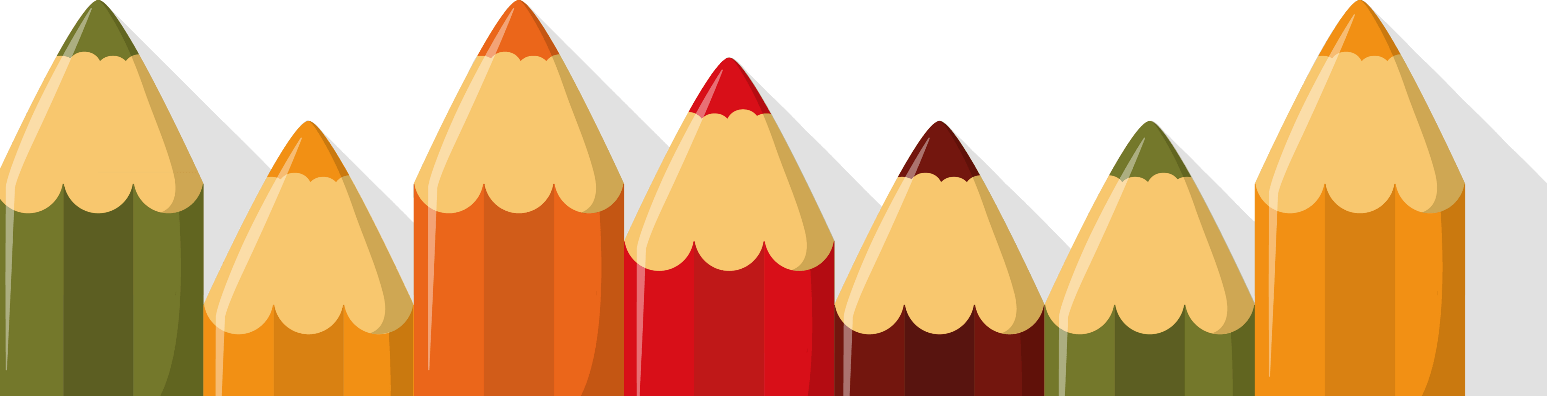 Trả lời câu hỏi
a. Bố cho Nam và em đi chơi ở đâu?
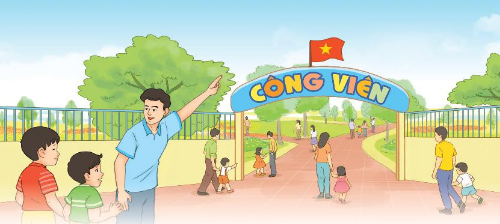 Bố cho Nam và em  đi chơi ở công viên
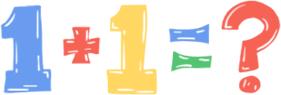 Trả lời câu hỏi
b. Khi vào cổng, bố dặn hai anh em Nam như thế nào?
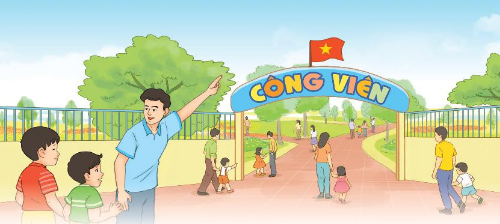 Bố dặn hai anh em cẩn thận kéo bị lạc. Nếu không may bị lạc, các con nhớ đi ra cổng có lá cờ
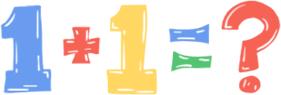 Trả lời câu hỏi
c. Nhớ lời bố dặn, Nam đã làm gì?
Nhớ lời bố dặn, Nam đi theo hướng tấm biển chỉ đường và ra cổng
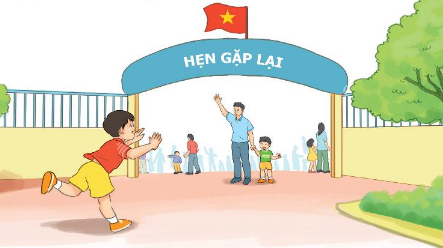 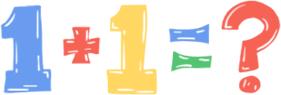 Viết vào vở câu trả lời câu hỏi a ở mục 3
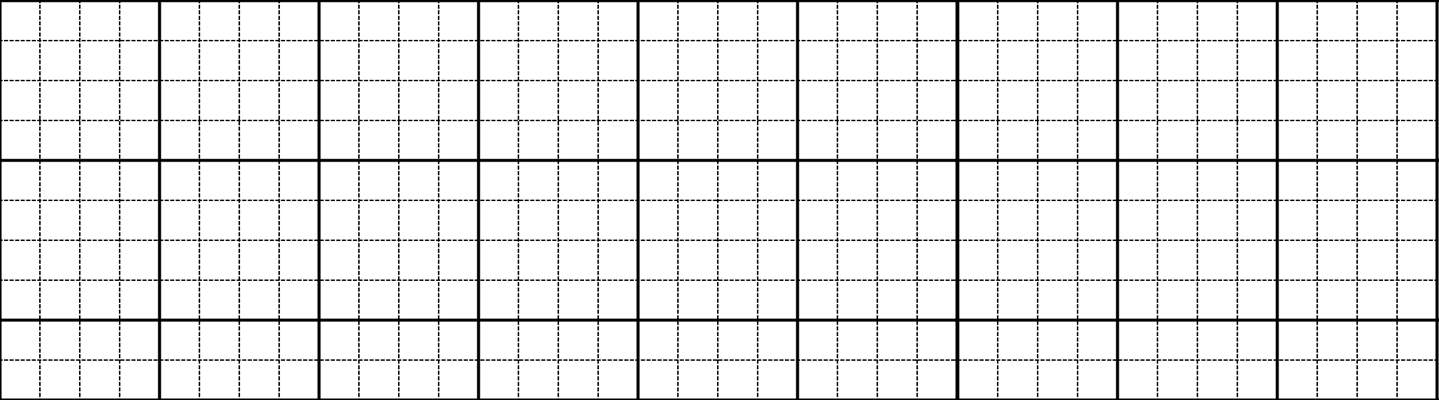 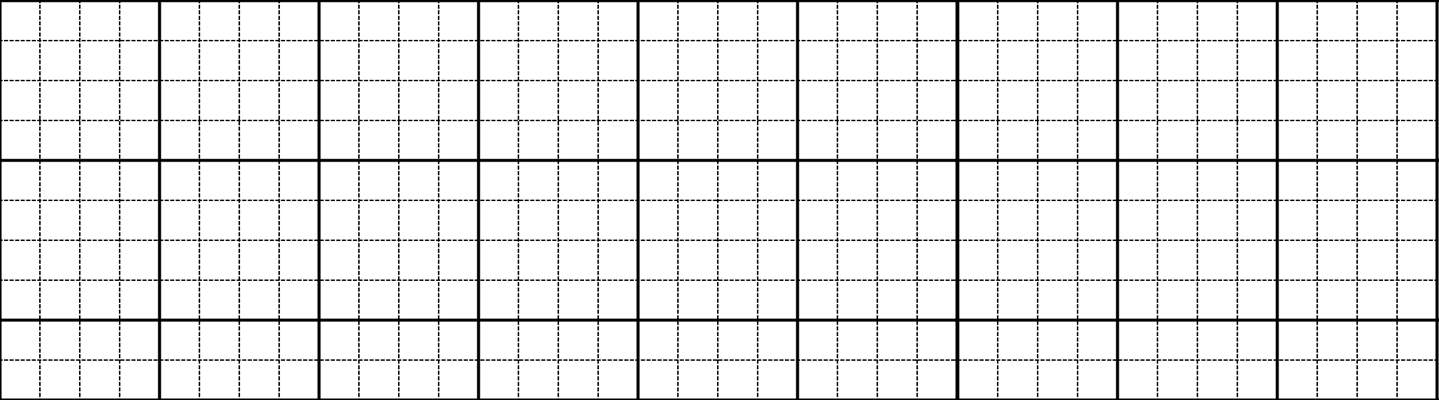 Bố cho Nam và em đi chơi ở công viên.
26
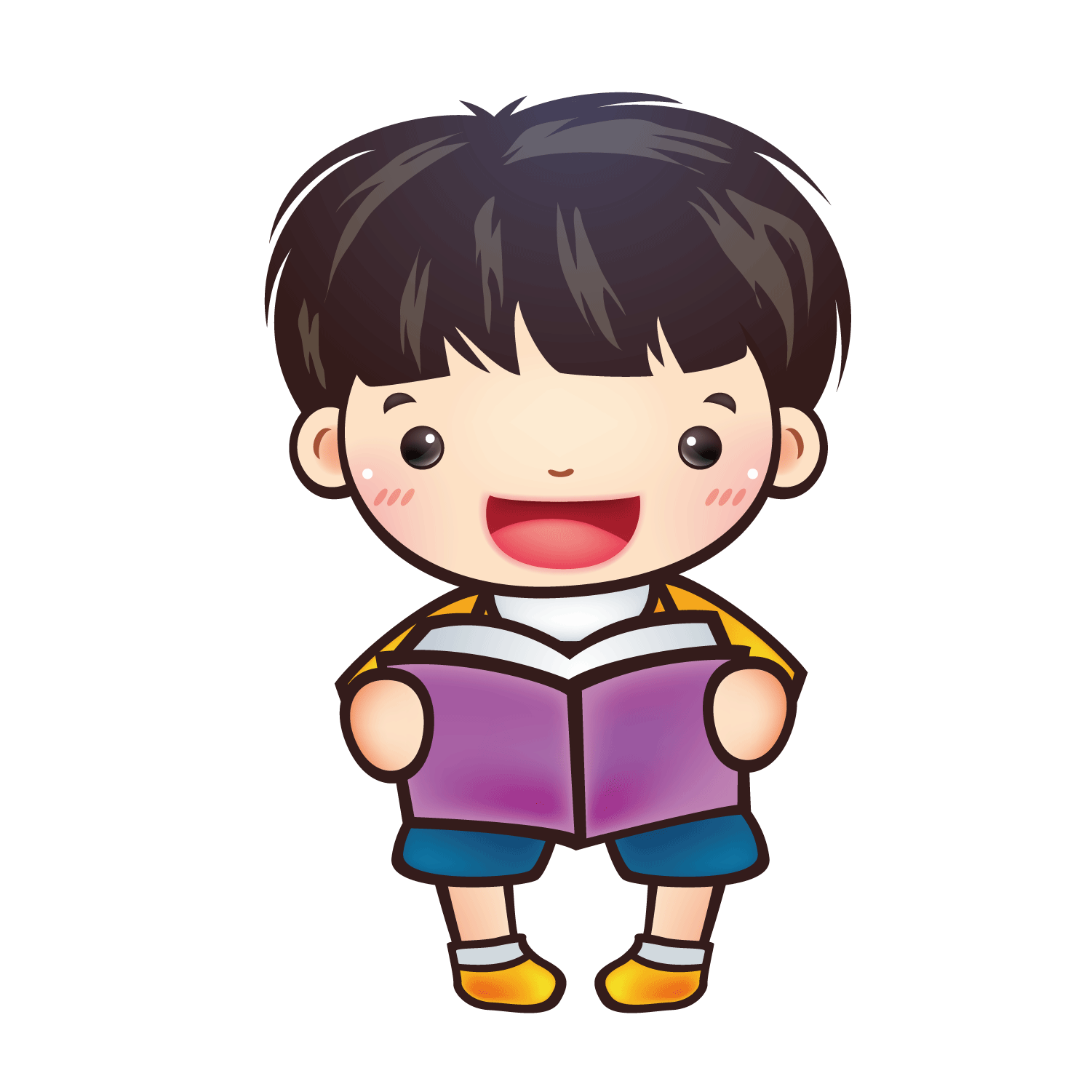 04
Củng cố bài học
Hương Thảo: tranthao121004@gmail.com